Understanding Medicare
Going Through the Basics
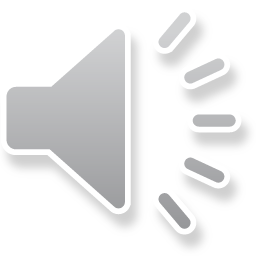 Introductions
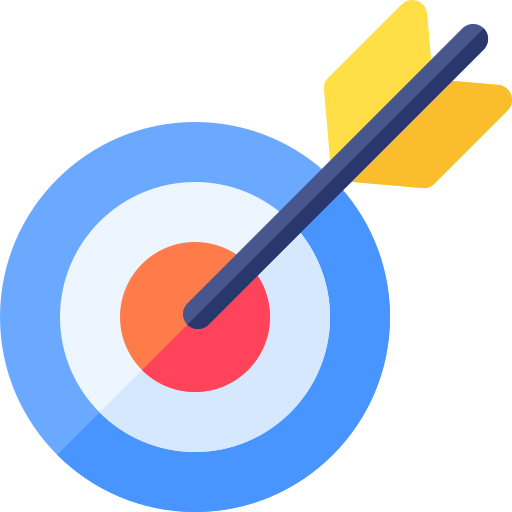 Our GOAL
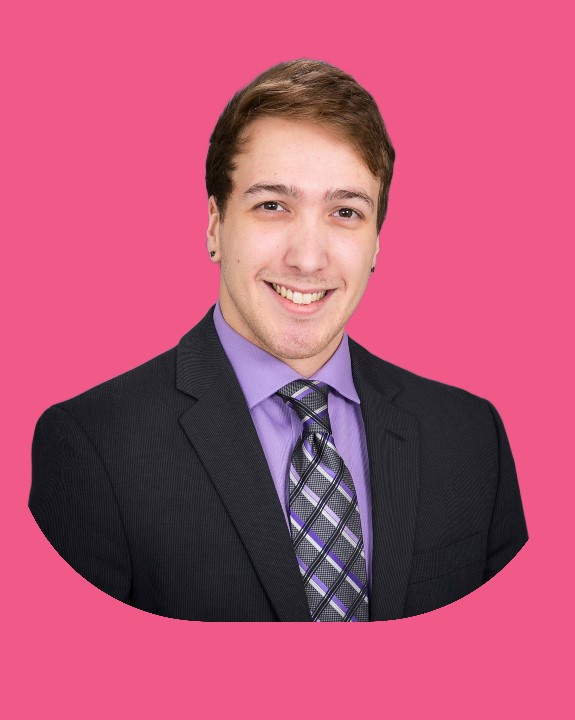 Julian Azzouzi,  Pharm d.
Health Disparities & Outcomes Research Fellow Touro College of Pharmacy
To promote health equity BY: 

increasing health literacy
improving understanding of u.s. healthcare system
breaking down barriers to access 
Providing  resources for patients
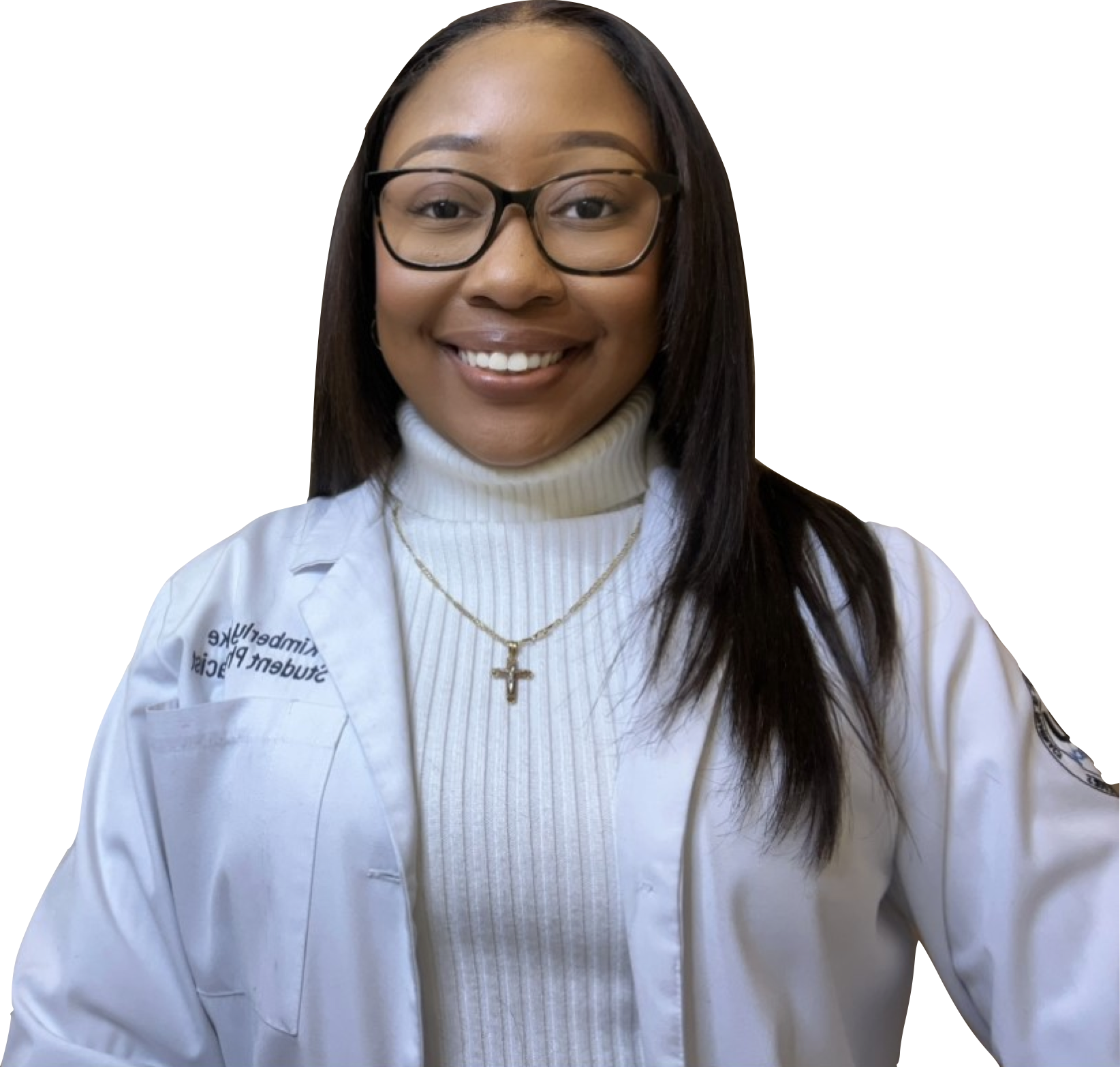 Kimberly Clarke, Pharm d.
Community-based PGY-1 Pharmacy Resident with Nuvance Health
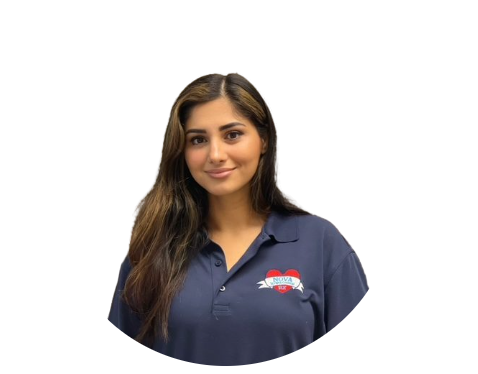 Shabnum ANwari, Pharm d.
Safety Net Health Equity Fellow APhA & NOVA ScriptsCentral
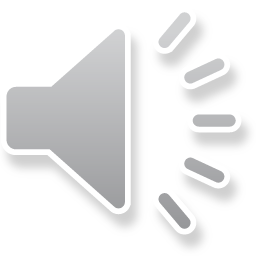 [Speaker Notes: This presentation will be presented by: 
Dr. Julian Azzouzi, PharmD
Dr. Kimberly Clarke, PharmD
& Dr. Shabnum Anwari, PharmD

Our overarching goal is to Promote Health Equity By: 
1 Increasing Health Literacy
2: Improving the understanding of the US Healthcare System
3: Breaking Down Barriers to Access
And 4: Providing Resources for our patients]
OBJECTIVES
01
Explain: 
mEDICARE, mEDICARE ADVANTAGE, Dual Eligible
02
Identify:
Difference of Medicare a, b, c, d
03
Review:
how to sign up for medicare
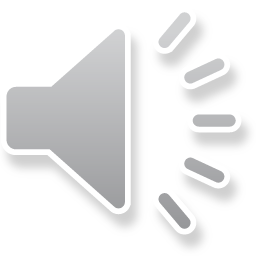 [Speaker Notes: Describe what Medicare, Medicare Advantage, and Dual Eligible 
Identify the differences between Medicare A, B, C,D
Review how individuals can sign up for Medicare]
BUT FIRST… A PRE-TEST
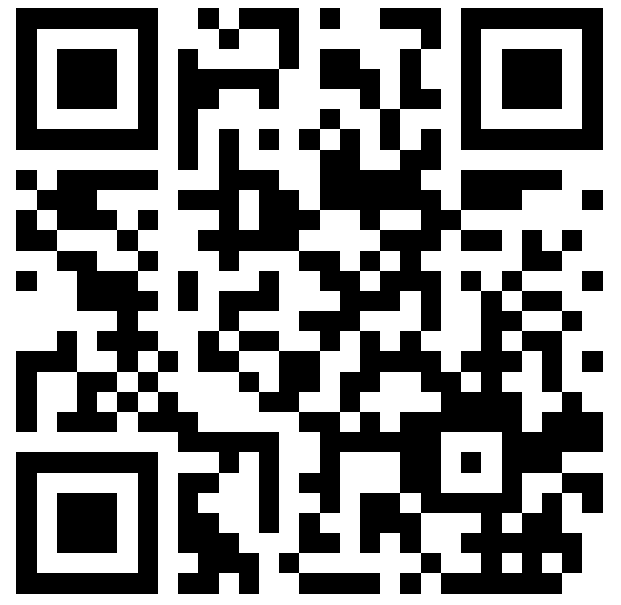 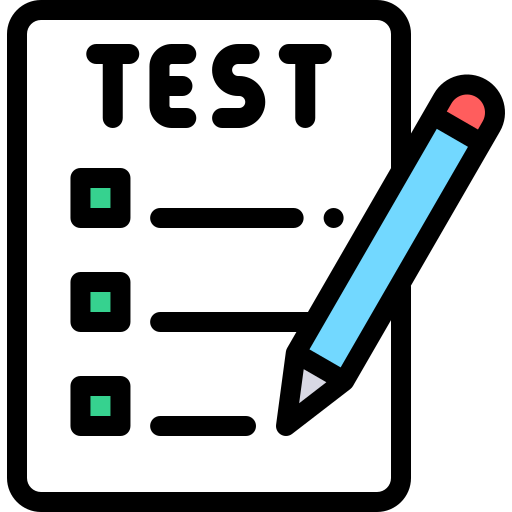 https://www.surveymonkey.com/r/MYSSX67
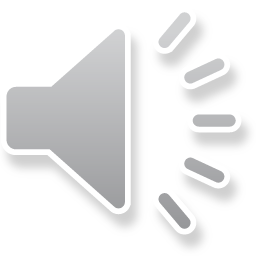 [Speaker Notes: After we create the presentation, we need to create a pre-test & post-test to show outcomes :) 


https://www.surveymonkey.com/r/MYSSX67]
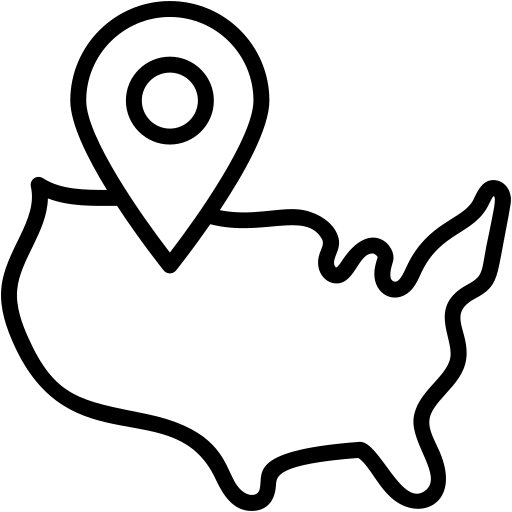 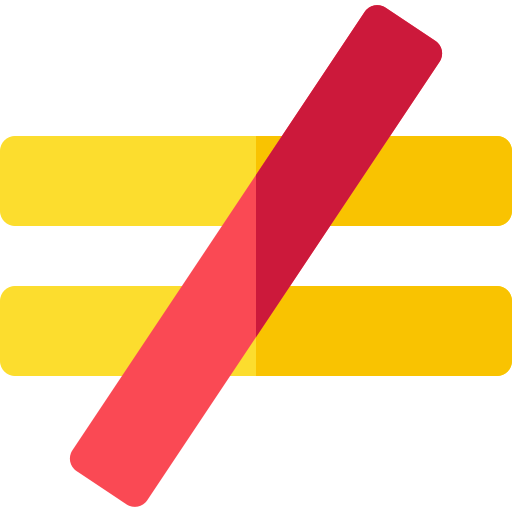 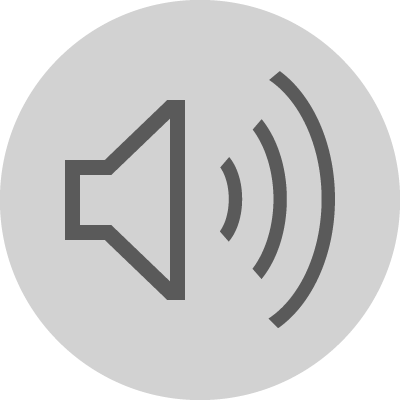 MEDICAID VS MEDICARE
Medicaid and Medicare are 2 DIFFERENT programs.
Medicaid: 
State-run health insurance program
Hospital, Medical, Prescription coverage
Each state has its own rules about who’s eligible and what Medicaid covers.
For more information about the Medicaid Program, contact your local medical assistance agency, social services office, or get state contact information at www.Medicaid.gov
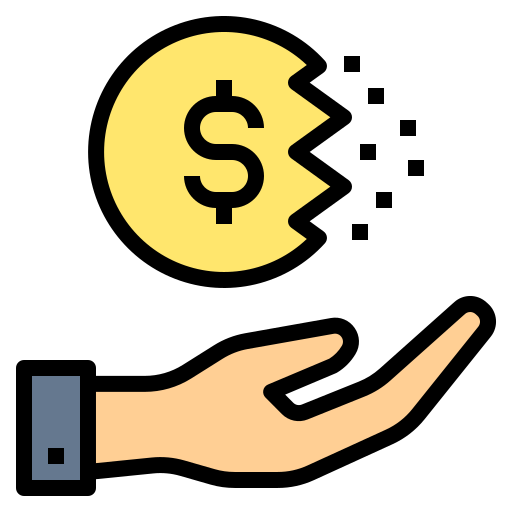 Some people qualify for both Medicare and Medicaid!
[Speaker Notes: Medicaid and Medicare are 2 different programs. Medicaid is a state-run program that provides hospital and medical coverage for people with a lower level of income. 
Each state has its own rules about who’s eligible and what Medicaid covers. 
Some people qualify for both Medicare and Medicaid. 
For more information about the Medicaid program, contact your local medical assistance agency, social services office, or get state contact information at www.Medicaid.gov.


Citation: 

U.S. Department of Health and Human Services. (n.d.). FAQs category: Medicare and Medicaid. Medicare and Medicaid. https://www.hhs.gov/answers/medicare-and-medicaid/index.html#:~:text=Medicare%20is%20federal%20health%20insurance,with%20limited%20income%20and%20resources.]
WhAT IS mEDICARE?
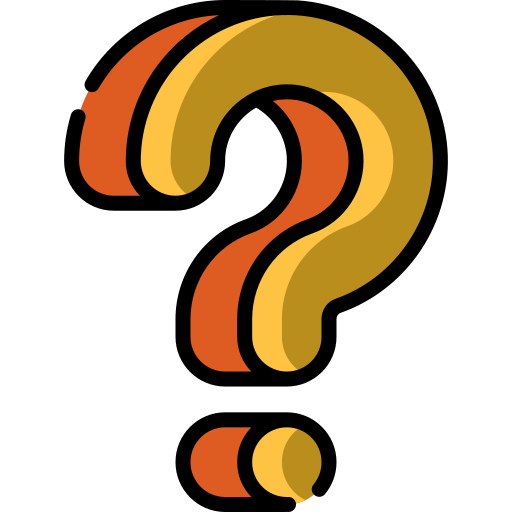 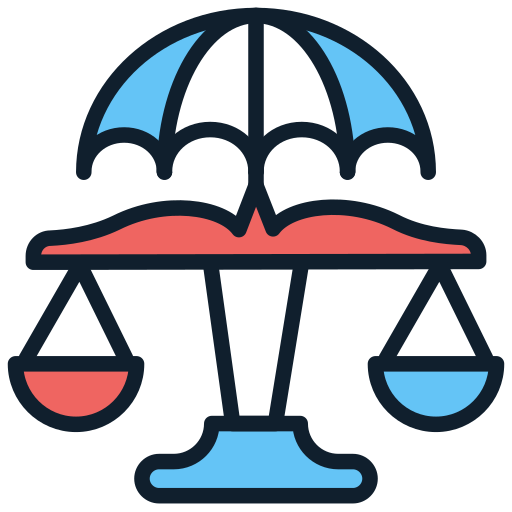 Medicare:
Federal-run health insurance for people age _____ and older!
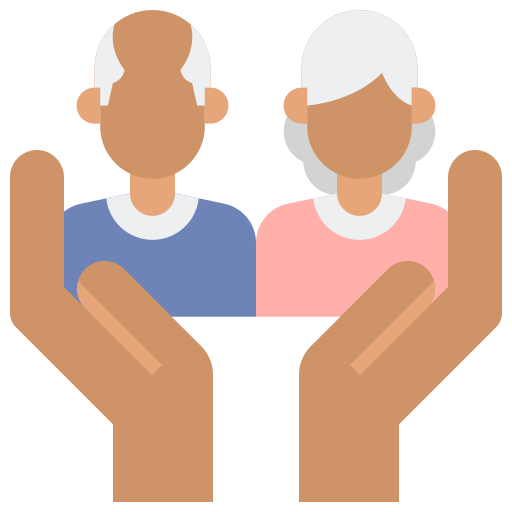 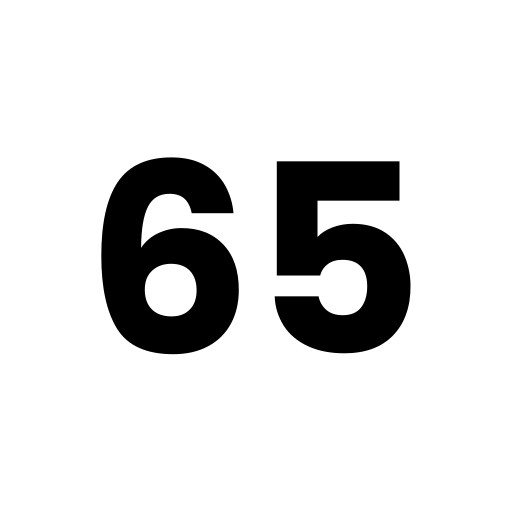 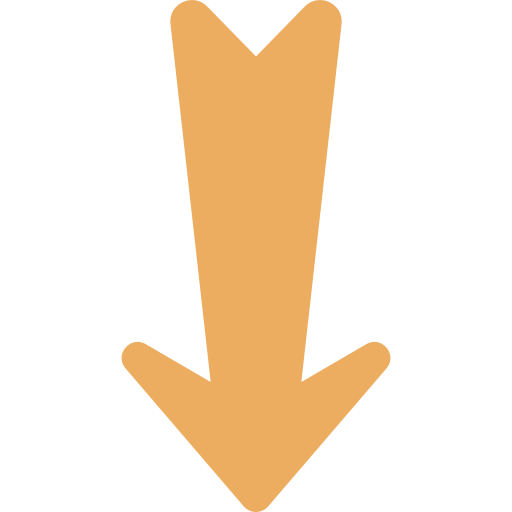 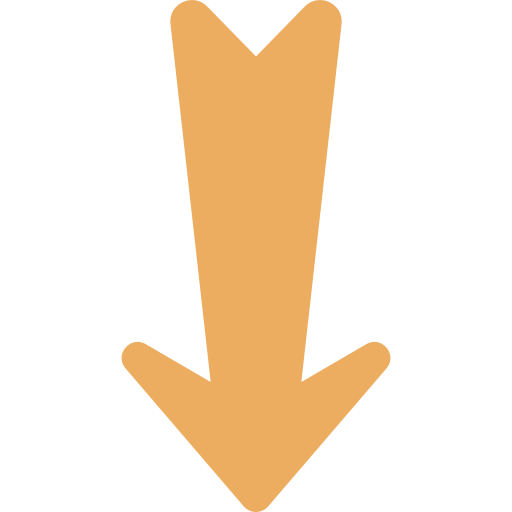 exception
People younger than 65 can qualify for Medicare.
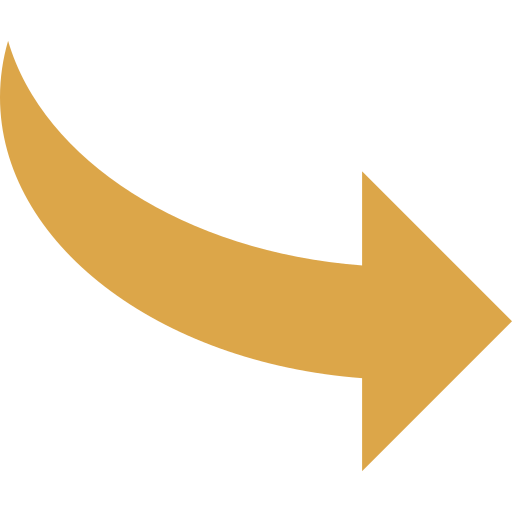 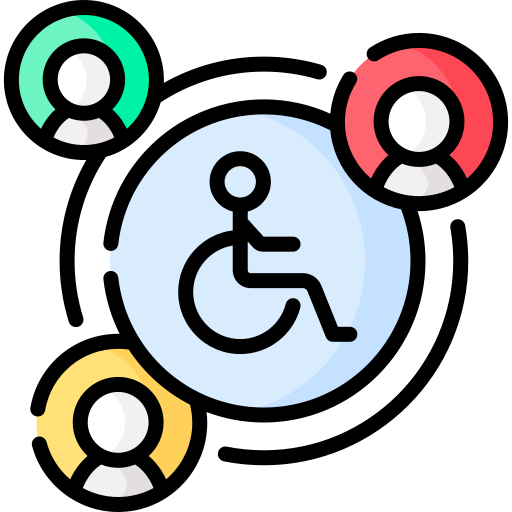 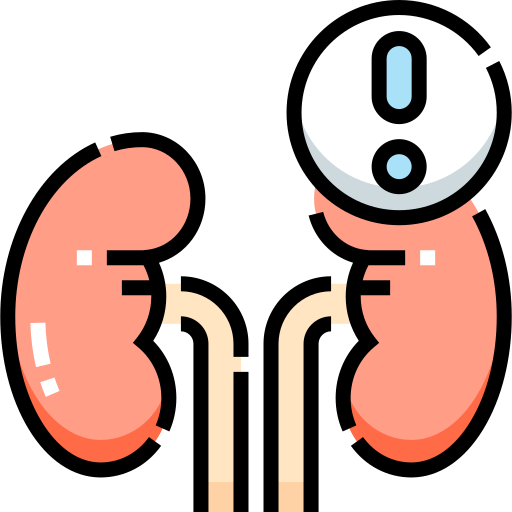 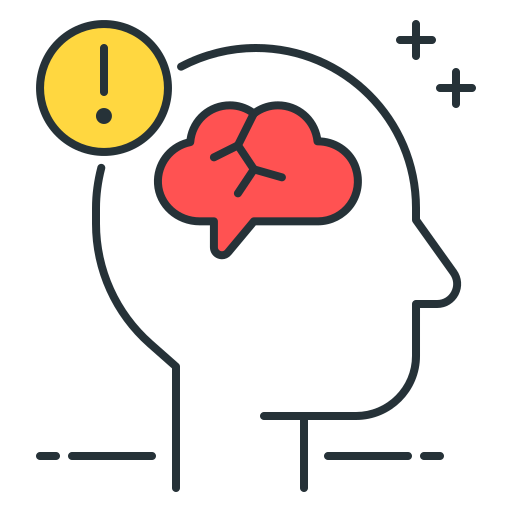 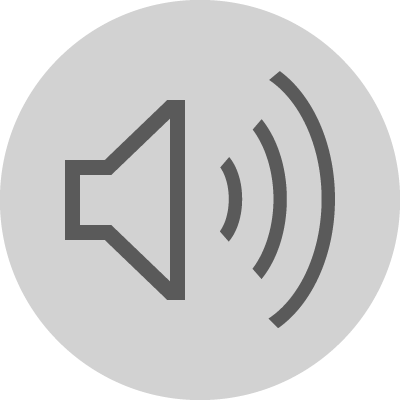 Amyotrophic Lateral Sclerosis (ALS)
Permanent Kidney Failure
[Speaker Notes: Medicare is a federal health insurance program for people age 65 or older. People younger than age 65 with certain disabilities, permanent kidney failure, or amyotrophic lateral sclerosis (ALS, also known as Lou Gehrig’s disease), can also qualify for Medicare.

  Medicare is the national health insurance program to which all Social Security recipients who are either over 65 years of age or permanently disabled are eligible. In addition, individuals receiving railroad retirement benefits and individuals living with end stage renal disease are eligible to receive Medicare benefits.
-          Medicare eligibility for Social Security and Railroad Retirement beneficiaries begins on the first day of the first month in which the individual attains age 65. This is also the date upon which individuals not otherwise eligible for Medicare are entitled and may purchase coverage.
-          You will generally pay a premium, a monthly fixed payment to the insurance company.
-          You may have to pay a deductible. This is a fixed amount that you pay out of pocket before your health insurance begins to pay for your health services.
-          After you have met the deductible, you and your insurance company typically share the cost of covered health services. Your insurance pays most of the cost first, and then you pay the remaining cost. The amount that you pay is either a copayment (a fixed amount) or a coinsurance (a percentage of the cost of the service).
-          Medicare is a type of health insurance administered by the federal government.

Citation: Medicare - The United States Social Security Administration. (n.d.). https://www.ssa.gov/pubs/EN-05-10043.pdf]
Medicare = 4 Parts
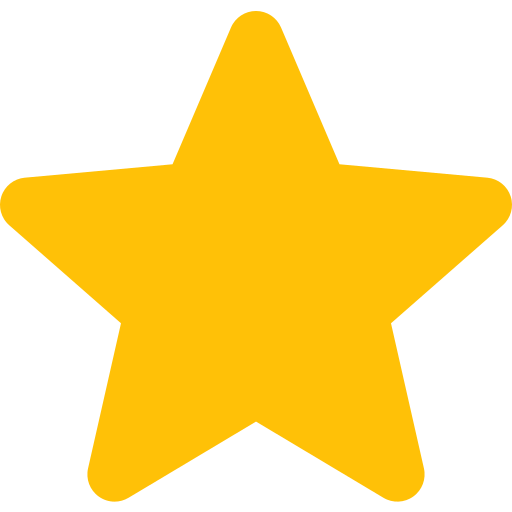 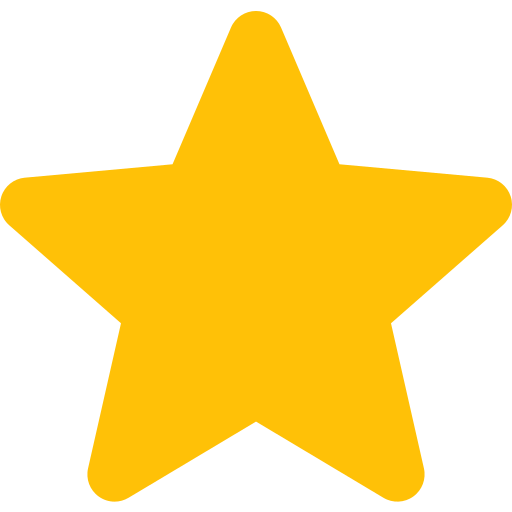 medicare PART
medicare PART
medicare PART
medicare PART
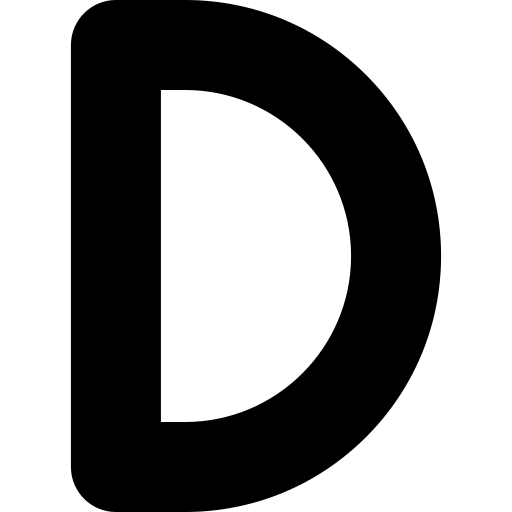 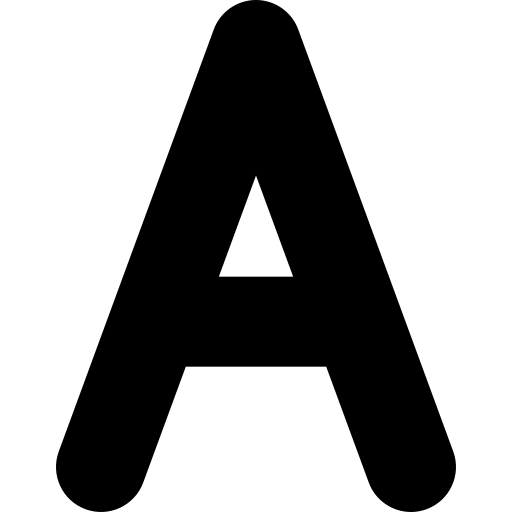 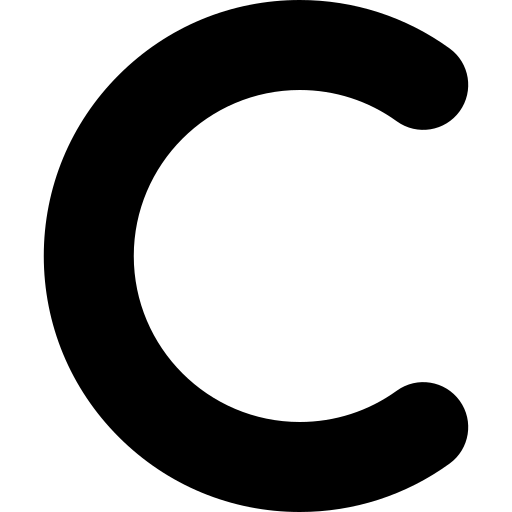 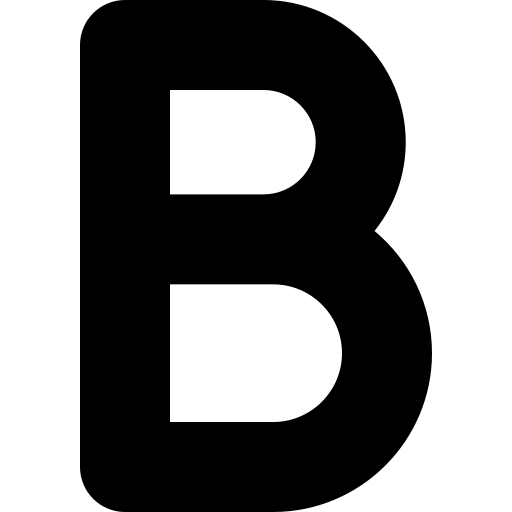 = “Original Medicare”
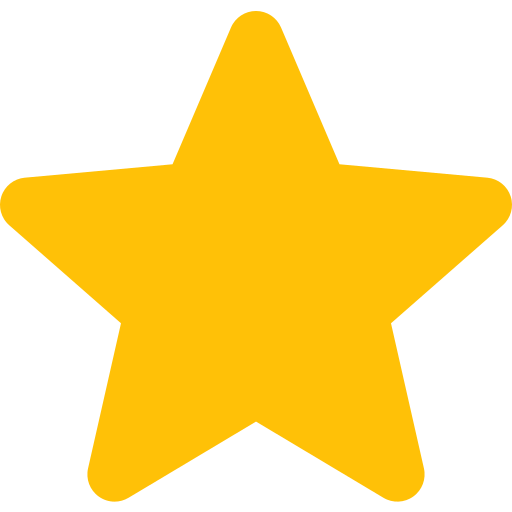 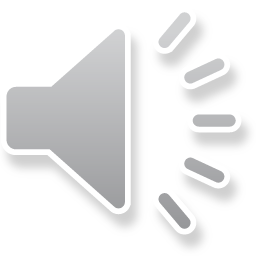 [Speaker Notes: Medicare Part A Insurance Covers:
-          Hospital, SNF, Hospice, home health
Medicare Part B Insurance Covers:
-          Medical Care (Primary care), home health, DME, Vaccines, Disease Screening, some outpatient & home health
Medicare Part D Insurance covers:
-          Prescriptions only. 
- Be aware that each Medicare Part D plan covers medications differently, so your most affordable drug plan is unique to you. This means that the plan that is best for you, may be different than the plan that is best for your spouse or friend. There are multiple resources available to determine your most cost-effective drug plan including the Medicare.gov website, your local pharmacy, or your local senior center. Give them a call for help finding your most affordable drug plan
Medicare Part C is Also known as a “Medicare Advantage” plan.
-          A + B + D
-          +/- Vision, Dental, Hearing & more
-          This is a Medicare managed care plan through private insurance companies. Medicare administers the health care treatment of an enrollee utilizing a physician (known as a “gatekeeper”) who must approve the patient’s referral to specialized care. (Some Medicare managed care plans permit beneficiaries to go directly to a specialized care provider, without the gatekeeper’s approval, in return for payment of an extra premium.) A beneficiary may choose to receive Medicare coverage and care through a managed care plan by filing an enrollment form. Once the choice is made, the beneficiary generally must receive all his or her care through the plan in order to receive Medicare coverage. Beneficiaries can change their minds, disenroll from their managed care plan, and return to “original” Medicare.
-          These plans are intended to offer options for the financing of Medicare covered health services. The options will include “coordinated care plans,” which include managed care plans, as well as medical savings accounts, private fee-for-service plans, and other options.
Citation: Medicare - The United States Social Security Administration. (n.d.). https://www.ssa.gov/pubs/EN-05-10043.pdf]
Medicare does not pay for all healthcare costs
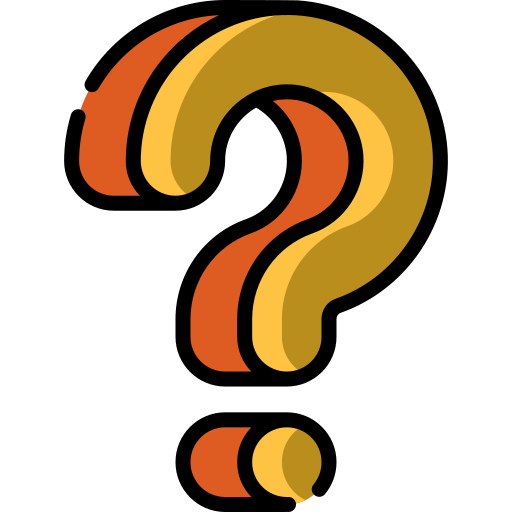 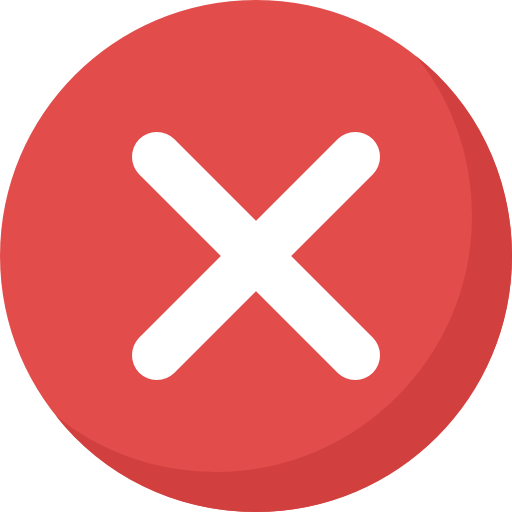 Medicare helps pay for healthcare
DOES NOT pay all medical costs or cost for most long-term care
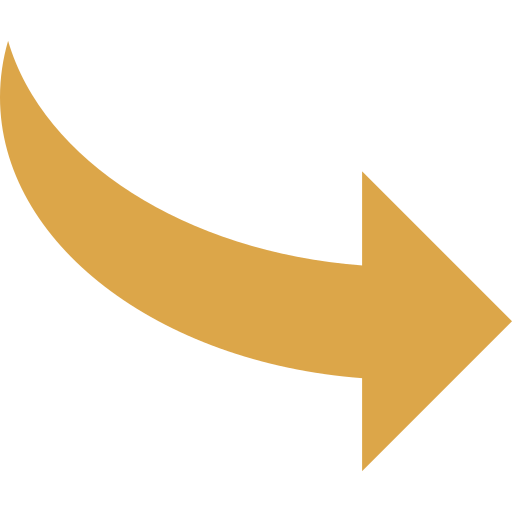 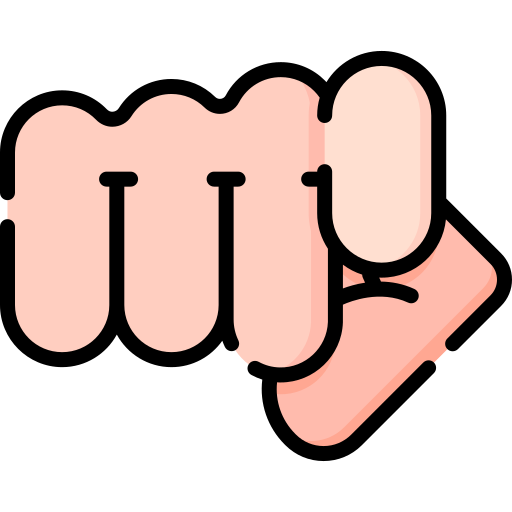 You have choices for how you get Medicare coverage
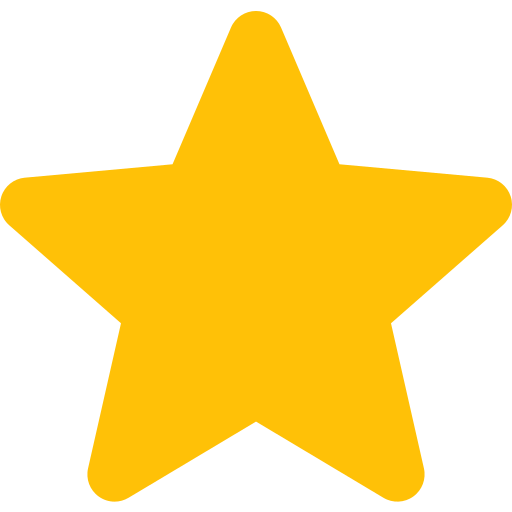 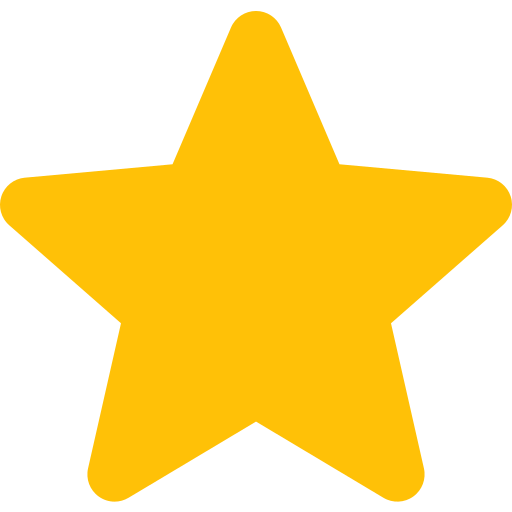 medicare PART
medicare PART
medicare PART
medicare PART
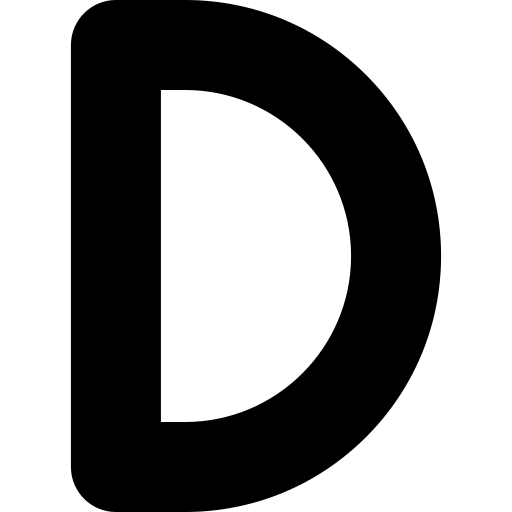 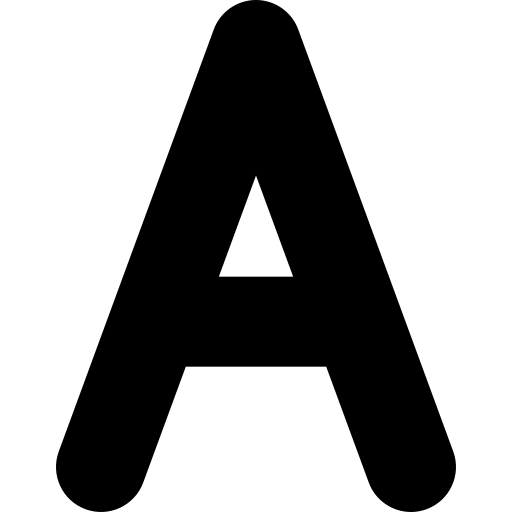 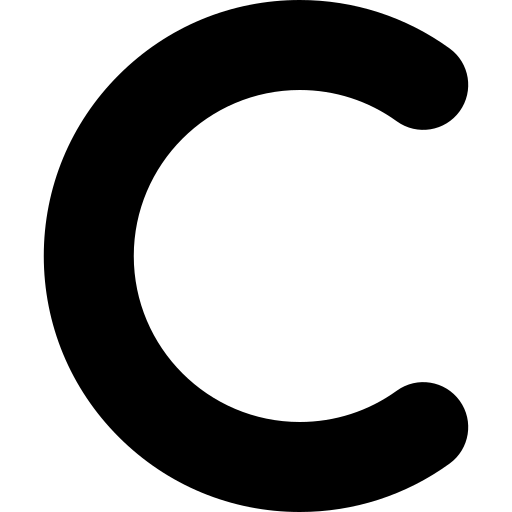 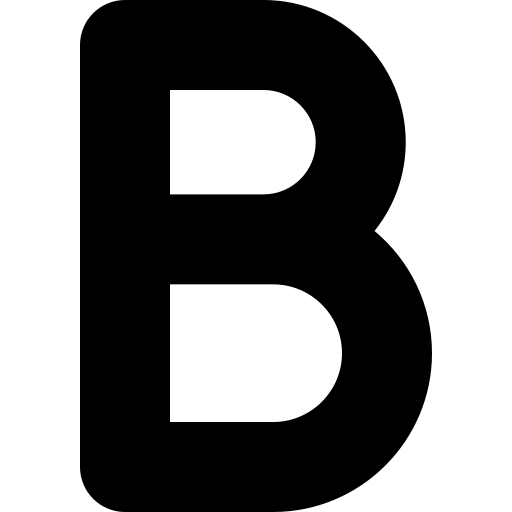 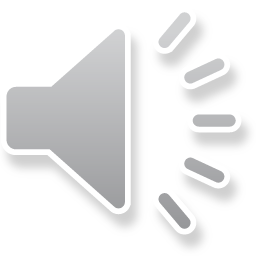 = Original Medicare
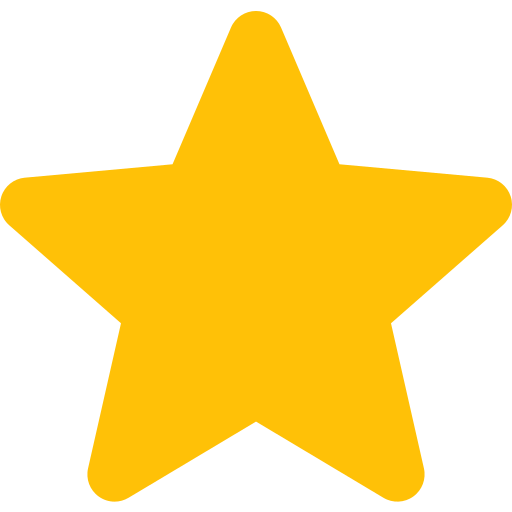 [Speaker Notes: The program helps with the cost of health care, but it doesn’t cover all medical expenses or the cost of most long-term care. You have choices for how you get Medicare coverage.

Citation: Medicare - The United States Social Security Administration. (n.d.). https://www.ssa.gov/pubs/EN-05-10043.pdf]
Medicare: Part a, b, c, d
Hospital
Skilled Nursing Facilities 
Hospice 
Home Health
Clinic Visits
Lab Tests
Surgery
Medical Equipment
Preventative Exams
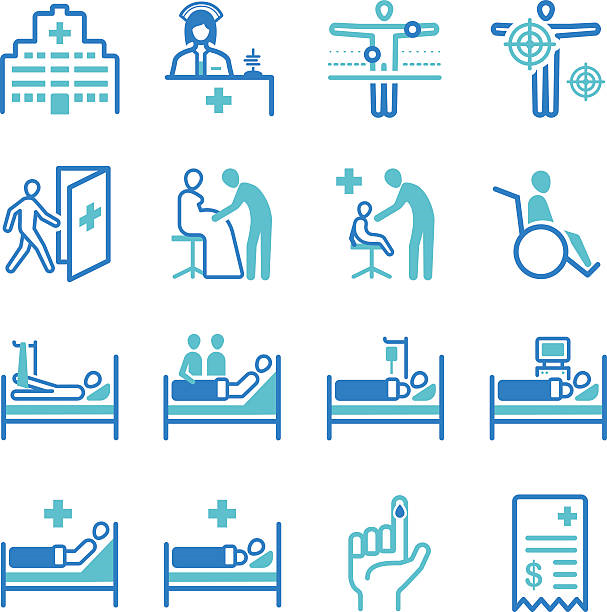 Prescriptions
A + B + D
Eye
Dental 
Hearing
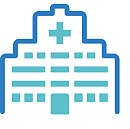 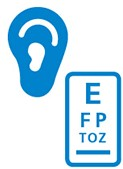 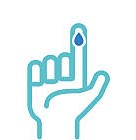 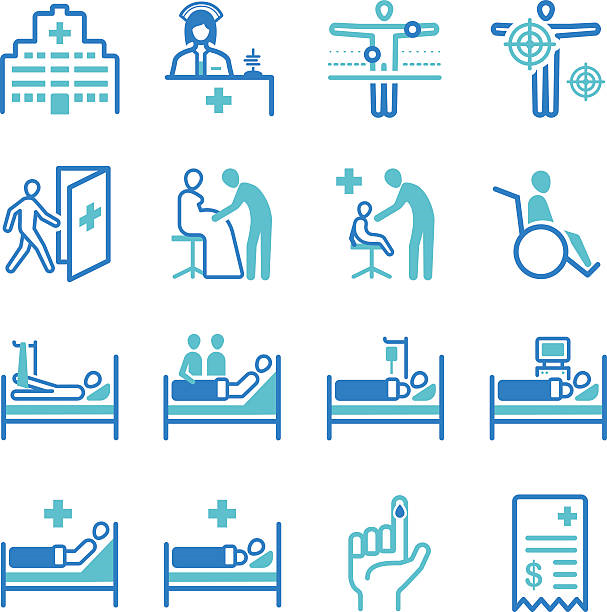 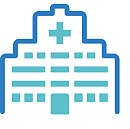 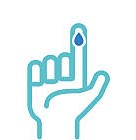 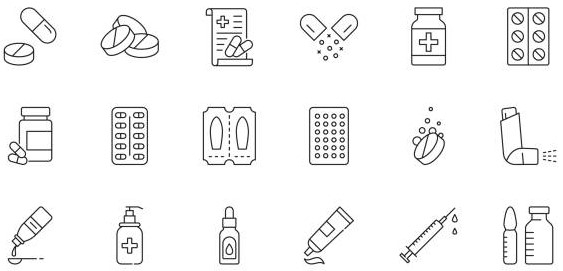 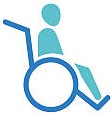 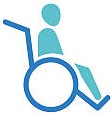 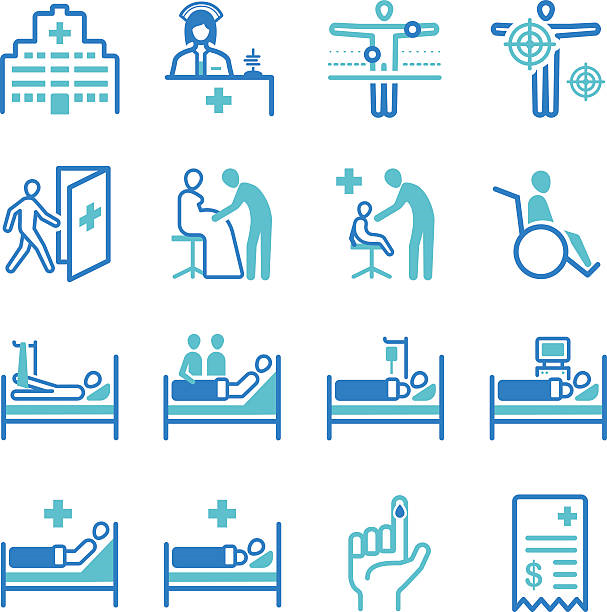 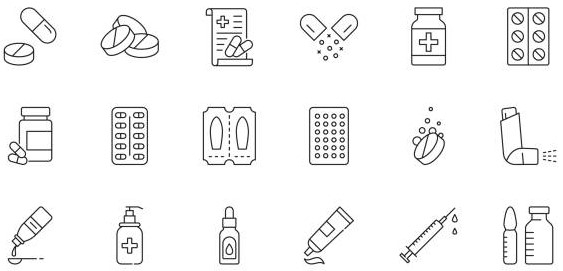 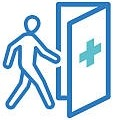 Part a
Part b
Part d
Part c
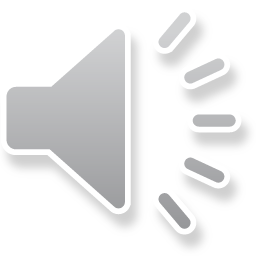 [Speaker Notes: Medicare Part A:
-          Hospital, SNF, Hospice, home health
Medicare Part B:
-          Medical Care (Primary care), home health, DME, Vaccines, Disease Screening, some outpatient & home health
Medicare Part D:
-          Prescriptions
- Each Medicare Part D plan covers medications differently, so your most affordable drug plan is unique to you. This means that the plan that is best for you may be different than the plan that is best for your spouse or friend. There are multiple resources available to determine your most cost-effective drug plan including the Medicare.gov website, your local pharmacy, or your local senior center. Give them a call for help finding your most affordable drug plan
Medicare Part C: “Medicare Advantage”
-          A + B + D
-          +/- Vision, Dental, Hearing & more
A Medicare part C plan (managed care plan) administers the health care treatment of an enrollee utilizing a physician (known as a “gatekeeper”) who must approve the patient’s referral to specialized care. (Some Medicare managed care plans permit patients (beneficiaries) to go directly to a specialized care provider, without their physicians (gatekeeper’s) approval, in return for extra payment (premium)) 
A patient (beneficiary) may choose to receive Medicare coverage and care through Part C plan by filing an enrollment form. Once the choice is made, the Patient generally must receive all their care through the plan in order to receive Medicare coverage. Beneficiaries can change their minds, disenroll from their Part C plan, and return to “original” Medicare.
-   Part C plans are intended to offer options for the financing of Medicare covered health services. The options will include “coordinated care plans,” which include managed care plans, as well as medical savings accounts, private fee-for-service plans, and other options.
Citation: Medicare - The United States Social Security Administration. (n.d.). https://www.ssa.gov/pubs/EN-05-10043.pdf]
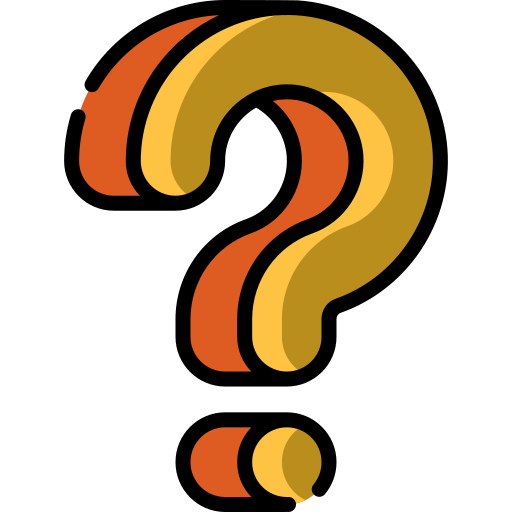 Social Security In Charge
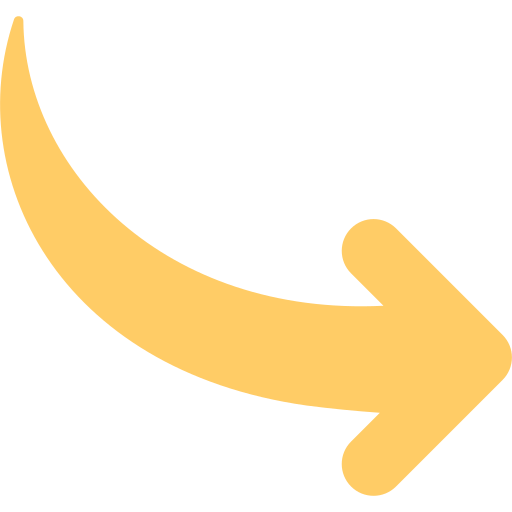 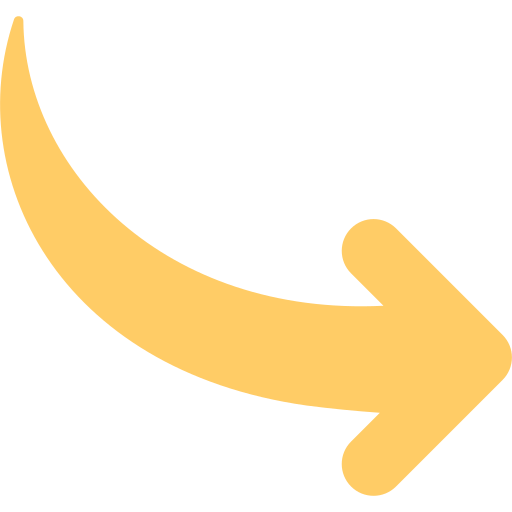 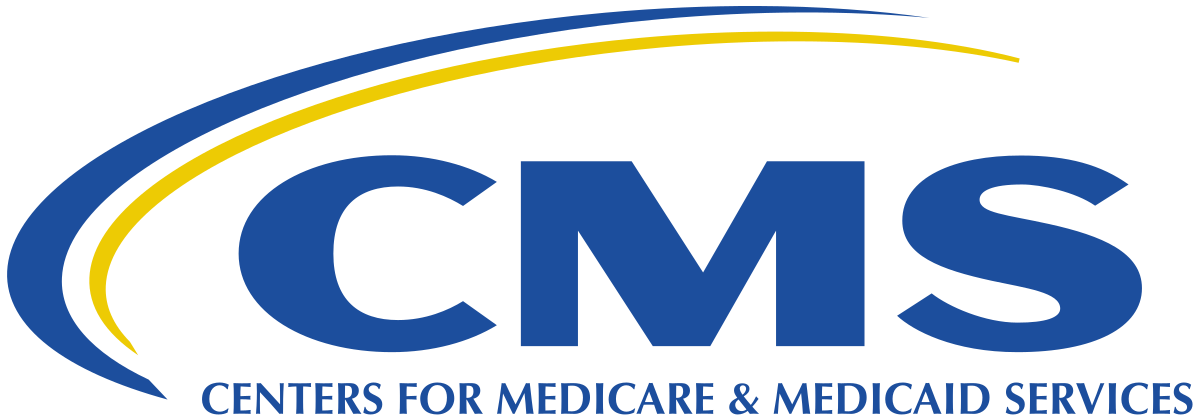 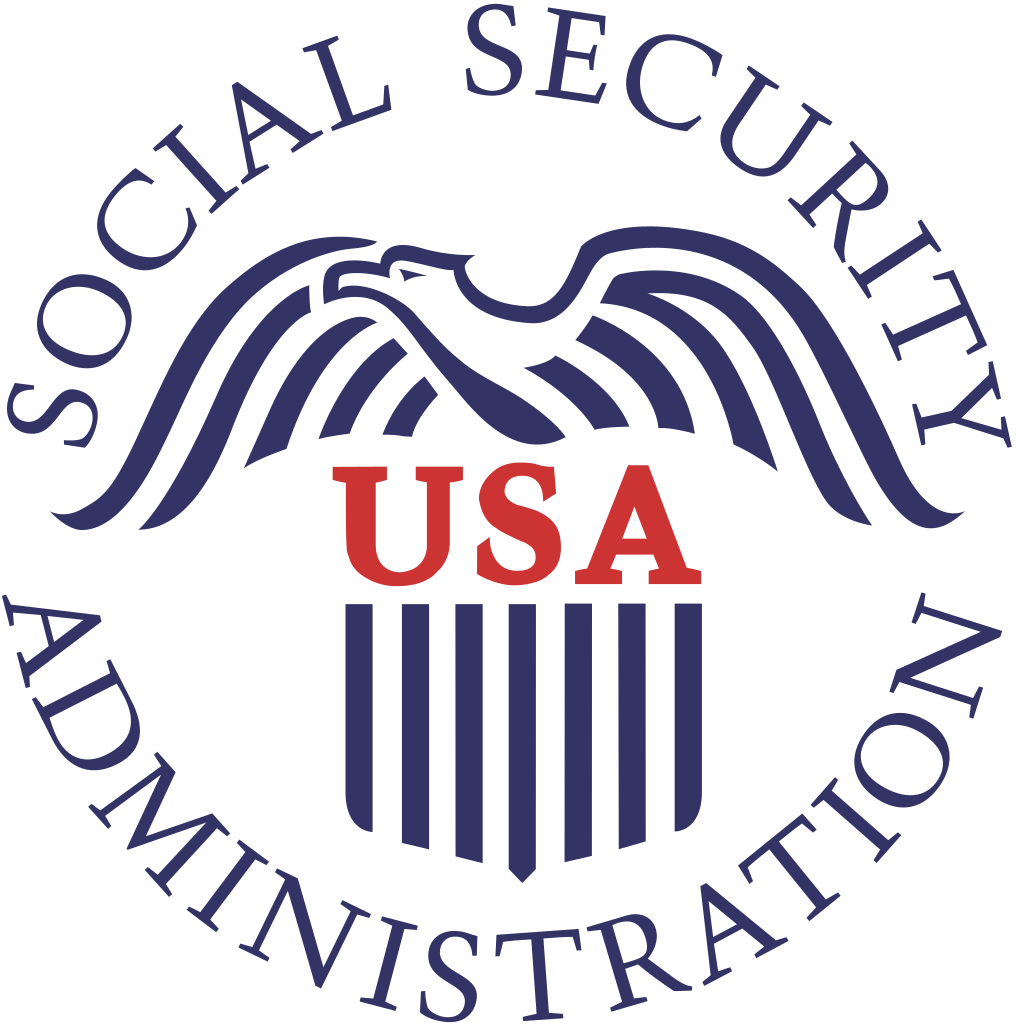 Social Security processes application for Medicare*
 Has information about Medicare program.
Notify Social Security if:
Address change
Name change
Death
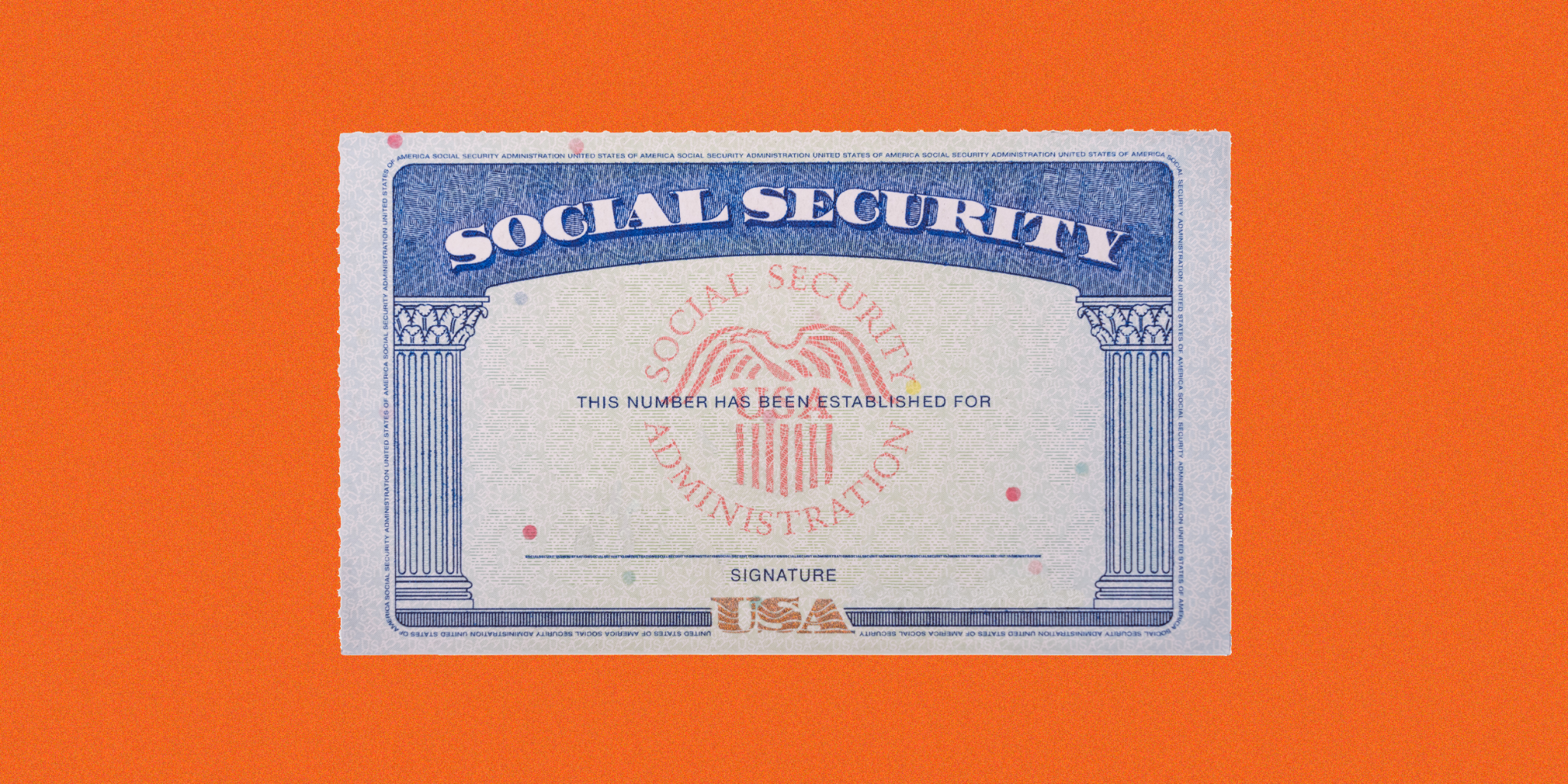 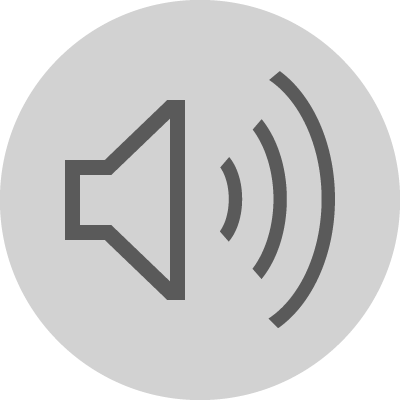 [Speaker Notes: Although the Centers for Medicare & Medicaid Services (CMS) is the agency in charge of the Medicare program, Social Security processes your application for *Original Medicare (Part A and Part B)*. Social Security provides general information about the Medicare program and can help you get a replacement Medicare card. Notify us timely of address changes, name changes, and deaths.

Citation: Medicare - The United States Social Security Administration. (n.d.). https://www.ssa.gov/pubs/EN-05-10043.pdf]
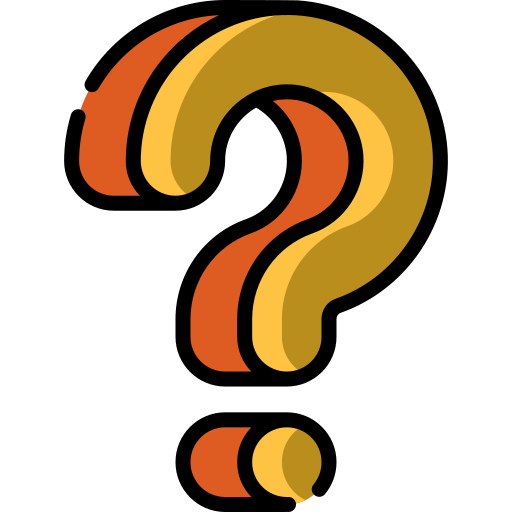 When to apply for Medicare?
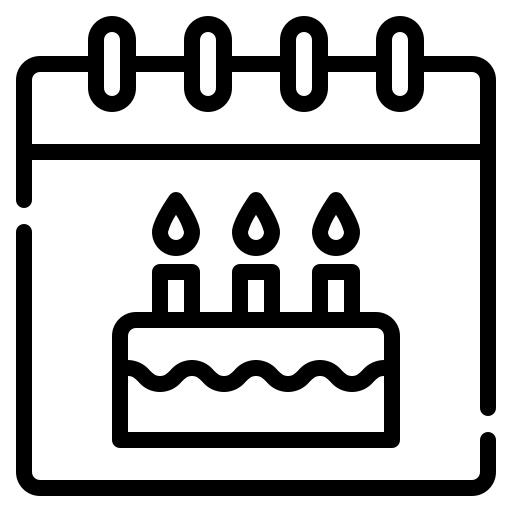 Even though the full retirement age for Social Security is no longer 65, you should sign up for Medicare 3 months before your 65th birthday.
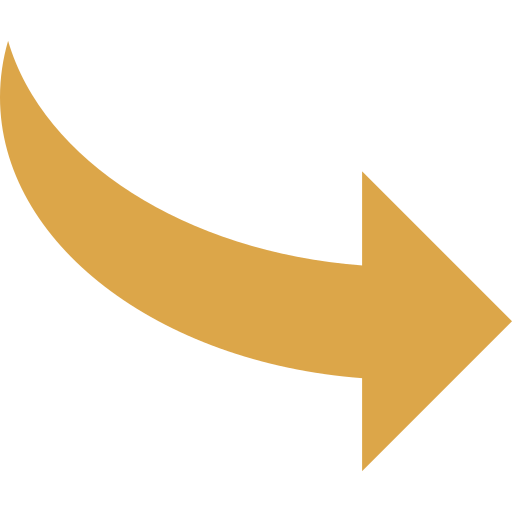 Enroll on time to avoid late enrollment penalties!
Apply at www.ssa.gov
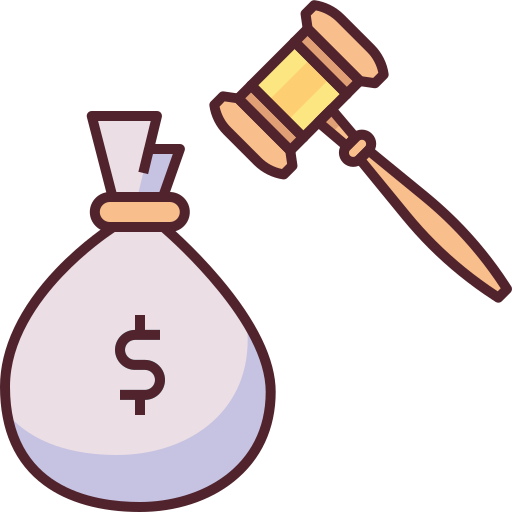 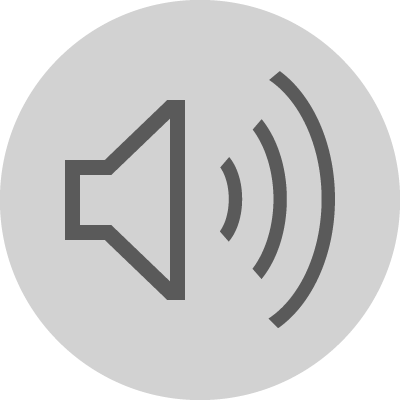 [Speaker Notes: Even though the full retirement age for Social Security is no longer 65, you should sign up for Medicare 3 months before your 65th birthday. You can apply at www.ssa.gov.

Citation: Medicare - The United States Social Security Administration. (n.d.). https://www.ssa.gov/pubs/EN-05-10043.pdf]
LATE ENROLLMENT penalties
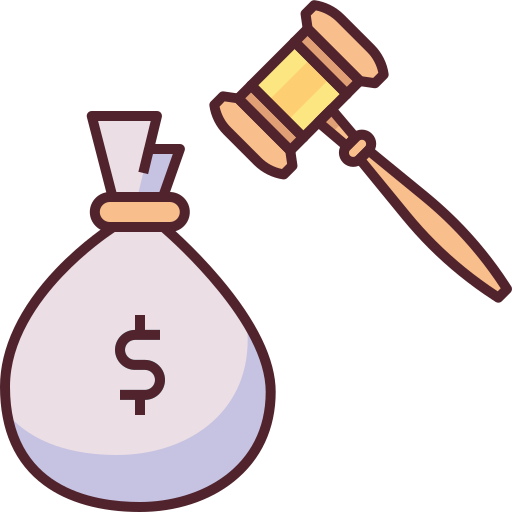 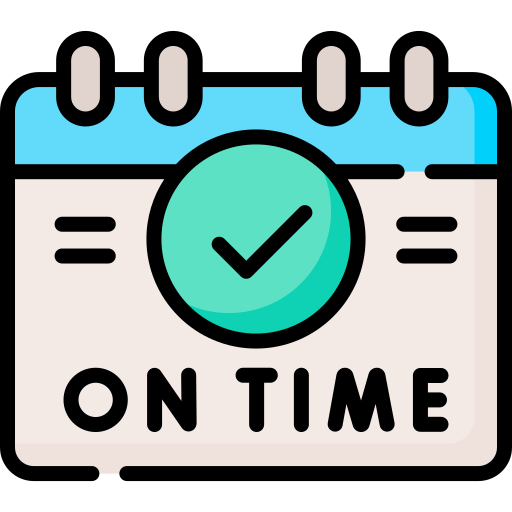 You need to sign up for Medicare coverage during your Initial Enrollment Period (unless you have other coverage that’s similar in value to Medicare, like from an employer).
Late Enrollment Penalties: 
Added to monthly premium
NOT 1 time late fee
Charged for as long as you have that type of coverage (most people lifetime penalty). *The Part A penalty is different. 
Increases the longer you wait to sign up- based on how long you go without coverage similar to Medicare
May pay extra amount, called a late enrollment penalty!
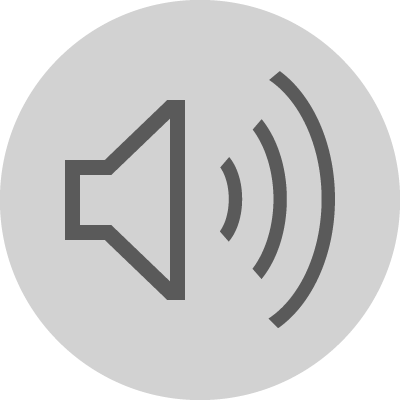 [Speaker Notes: Avoid late enrollment penalties!  If you don’t enroll in a Medicare prescription drug plan when you’re first eligible, you may pay a late enrollment penalty if you join a plan later. You’ll have to pay this penalty for as long as you have Medicare prescription drug coverage. However, you won’t pay a penalty if you 7 have Extra Help (see the “Extra Help” section below), or another creditable prescription drug plan. To be creditable, the coverage must pay, on average, at least as much as Medicare’s standard prescription coverage.


https://www.medicare.gov/basics/costs/medicare-costs/avoid-penalties


PART A
If you have to buy Part A, and you don’t buy it when you’re first eligible for Medicare, your monthly premium may go up 10%
You’ll have to pay the penalty for twice the number of years you didn’t sign up 
PART B
You’ll pay an extra 10% for each year you could have signed up for Part B, but didn’t 
You may also pay a higher premium depending on your income 
PART D
Generally, you won’t have to pay a Part D penalty if:
You have creditable drug coverage (coverage that’s similar in value to Part D) OR
You qualify for Extra Help
You’ll pay an extra 1% for each month (that’s 12% a year) if you:
Don’t join a Medicare drug plan when you first get Medicare.
Go 63 days or more without creditable drug coverage.
You may also pay a higher premium depending on your income.
After you join a Medicare drug plan, the plan will tell you if you have to pay a penalty and what your premium will be.
Citation: Avoid late enrollment penalties. Medicare. (n.d.). https://www.medicare.gov/basics/costs/medicare-costs/avoid-penalties]
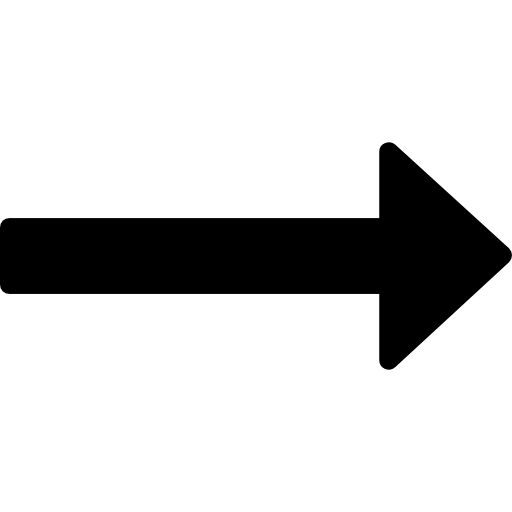 medicare part a
Hospital insurance
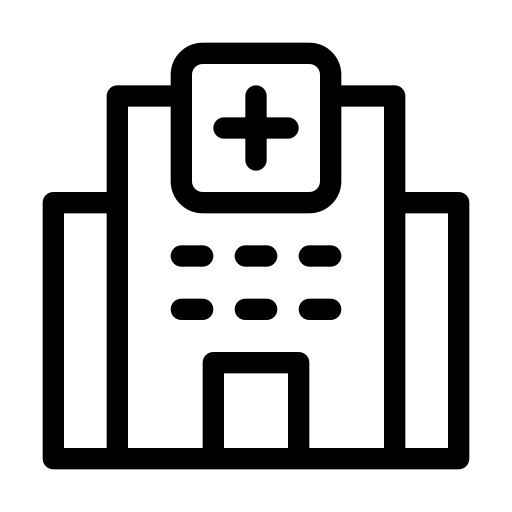 Medicare Part A:
65 years old 
Citizens OR permanent resident
Part A at no cost at age 65 if you have 1 of these:
You get benefits from Social Security or Railroad Retirement
You or your spouse worked long enough in a government job through which you paid Medicare taxes
You are the dependent parent of a fully insured deceased child
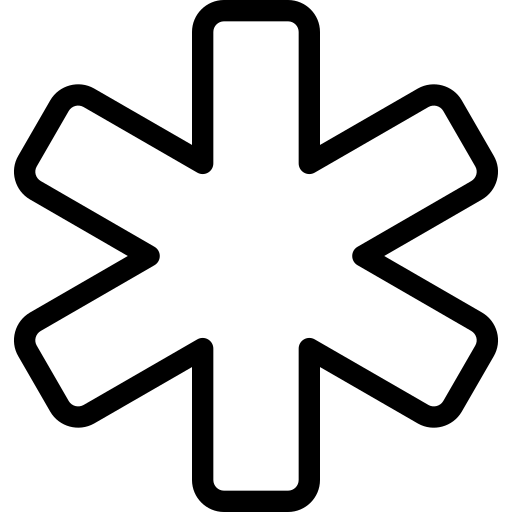 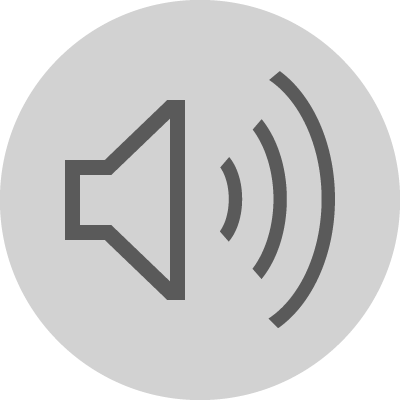 If you don’t meet these requirements, you may be able to get Medicare Part A by paying a monthly premium.
[Speaker Notes: If you don’t meet these requirements, you may be able to get Medicare Part A by paying a monthly premium. Usually, you can purchase this coverage only during designated enrollment periods.

Citation: Medicare - The United States Social Security Administration. (n.d.). https://www.ssa.gov/pubs/EN-05-10043.pdf.]
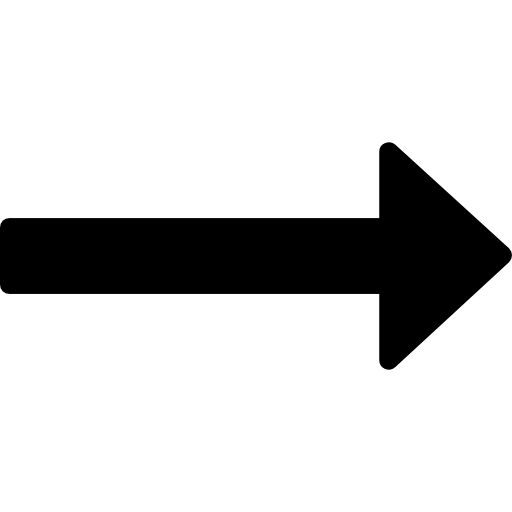 medicare part a
Hospital insurance
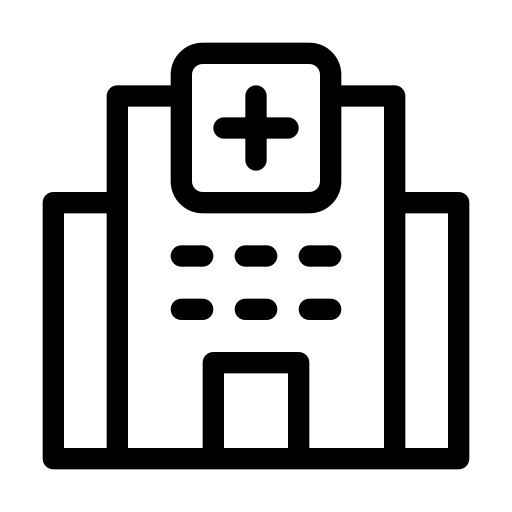 continued…
Younger than 65 = No Cost for Part A 1 of the following:
Social Security Disability Insurance (SSDI) for 24 months
Disability pension from Railroad Board + meet certain conditions
Have ALS + Social Security Disability Insurance 
Worked 10 years in government job + Social Security Disability Insurance for 24 months
You are the child or surviving spouse age 50 or older of a worker who has worked long enough under Social Security or in a Medicare-covered government job and you meet the requirements of the SSDI program.
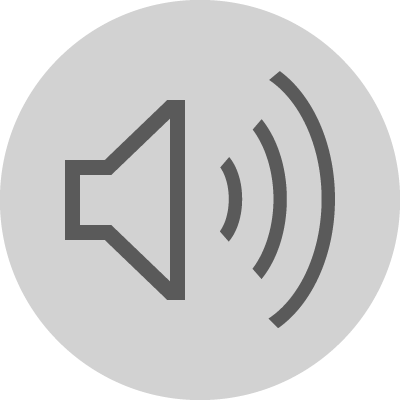 [Speaker Notes: You’ve have Social Security Disability Insurance (SSDI) benefits for 24 months
You receive a disability pension from the RRB and meet certain conditions
You receive SSDI benefits because you have ALS
You worked long enough in a government job through which you paid Medicare taxes and have met the requirements of the SSDI program for 24 months
You’re the child or surviving spouse age 50 or older, including divorced surviving spouse, of a worker who has worked long enough under Social Security or in a Medicare-covered government job, and you meet the requirements of the SSDI program
Citation: Medicare - The United States Social Security Administration. (n.d.). https://www.ssa.gov/pubs/EN-05-10043.pdf]
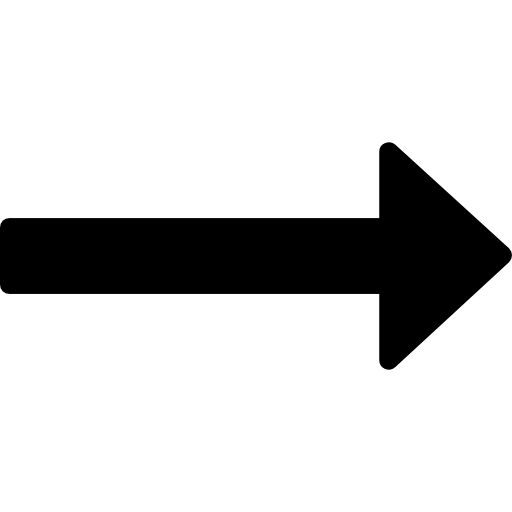 medicare part a
Hospital insurance
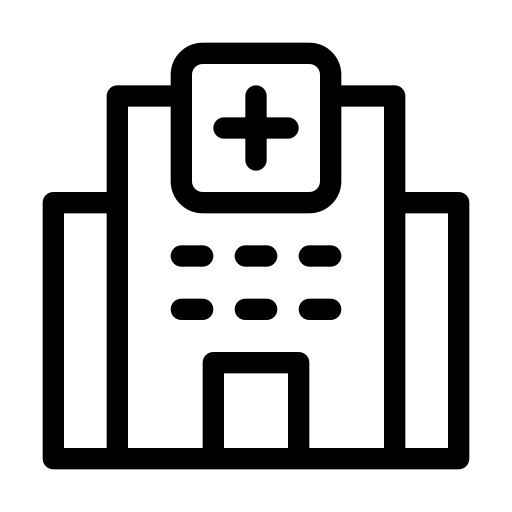 continued…
6. Kidney failure + dialysis or kidney transplant and 1 of these:
-Worked 10 years paying Social Security or Railroad Retirement System (RRS)
-Worked 10 years in a Medicare-covered government job
-You’re the child or spouse (including a divorced spouse) of a worker (living or deceased) who has worked 10 years paying Social Security or in a Medicare-covered government job
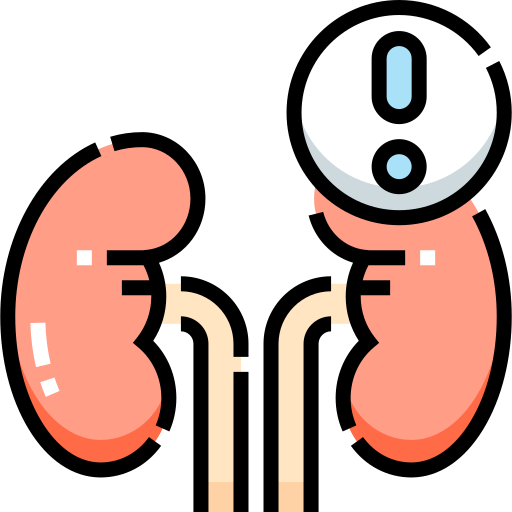 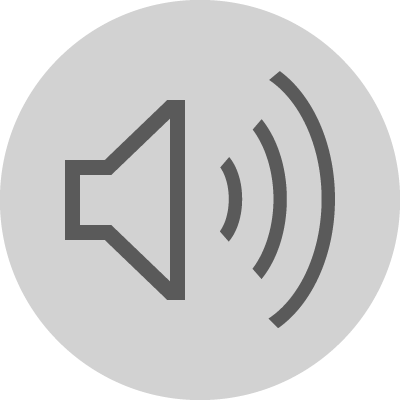 [Speaker Notes: Citation:Medicare - The United States Social Security Administration. (n.d.). https://www.ssa.gov/pubs/EN-05-10043.pdf]
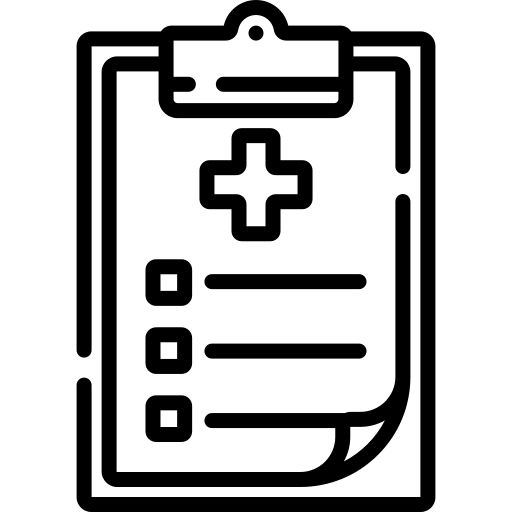 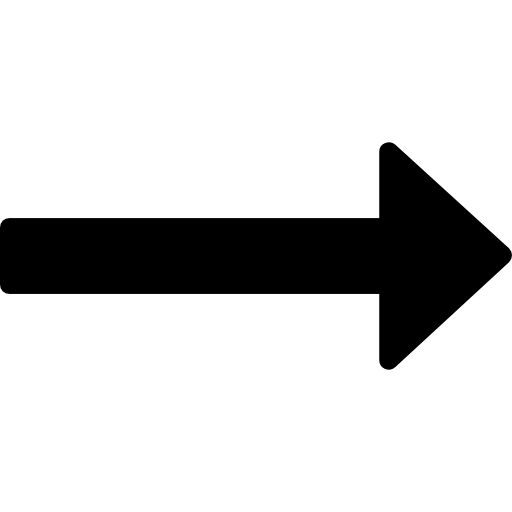 Qualifying for medicare part B
Medical insurance
Anyone eligible for Medicare Part A can enroll in Medicare Part B by paying a monthly premium. Some people with higher incomes will pay a higher monthly Part B premium
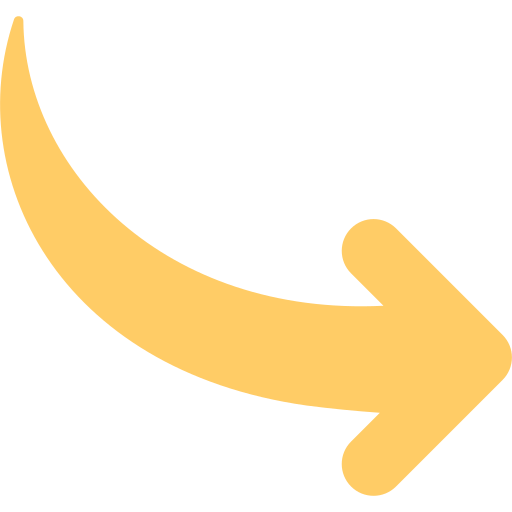 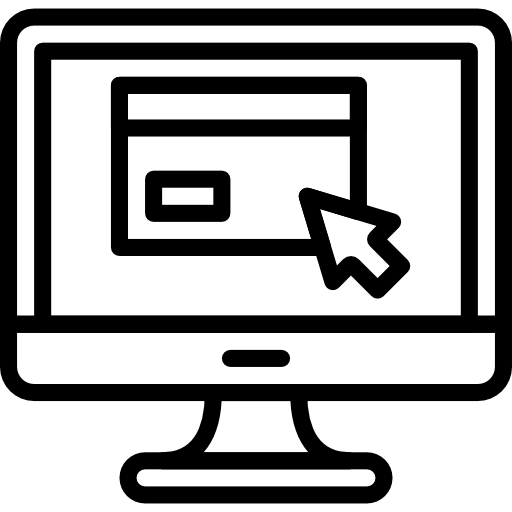 For more information on Rules for Higher Income Beneficiaries visit:

www.ssa.gov/benefits/medicare/mediinfo.html
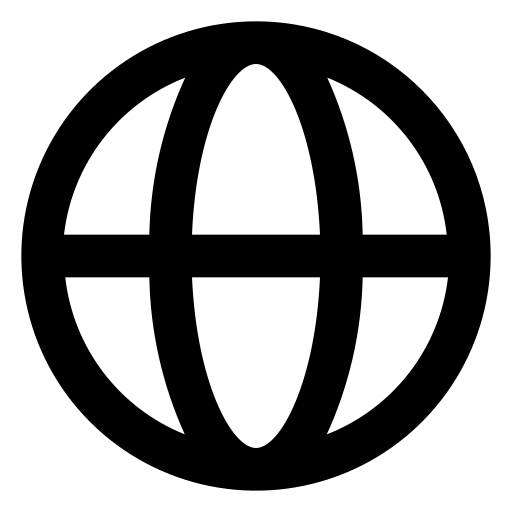 If you’re not eligible for Part A at no cost, you can buy Part B without having to buy Part A. You must be age 65 or older and 1 of the following: 
A U.S. citizen
A lawfully admitted citizen who has lived in the U.S. .for at least 5 years
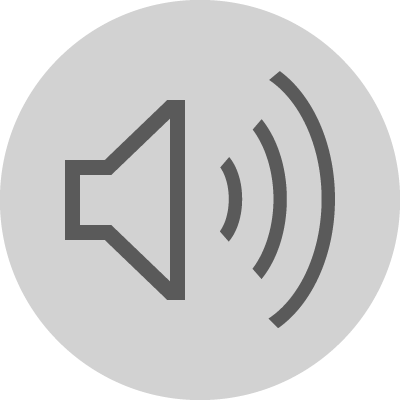 You can only sign up for Part B during designated enrollment periods.
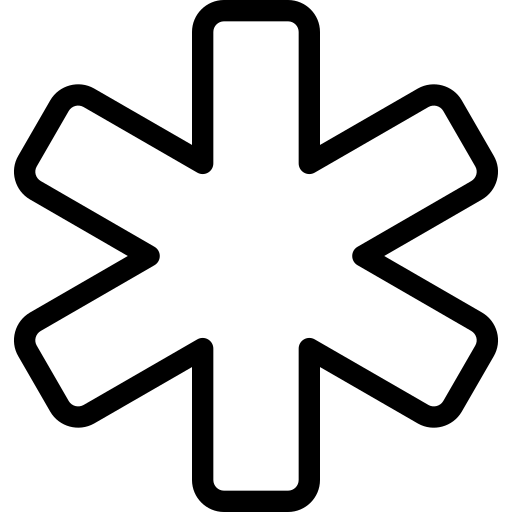 [Speaker Notes: Medicare Part B (medical insurance) Anyone who’s eligible for Medicare Part A at no cost can enroll in Medicare Part B by paying a monthly premium. Some people with higher incomes will pay a higher monthly Part B premium. For more 5 information, visit our webpage Medicare Premiums: Rules for Higher Income Beneficiaries or visit www.ssa.gov/benefits/medicare/mediinfo.html. If you’re not eligible for Part A at no cost, you can buy Part B without having to buy Part A. You must be age 65 or older and 1 of the following: • A U.S. citizen. • A lawfully admitted noncitizen who has lived in the United States for at least 5 years. You can only sign up for Part B during designated enrollment periods. If you don’t enroll in Part B when you’re first eligible for it, you may have to pay a late enrollment penalty for as long as you have Part B coverage

Citation: Medicare - The United States Social Security Administration. (n.d.). https://www.ssa.gov/pubs/EN-05-10043.pdf]
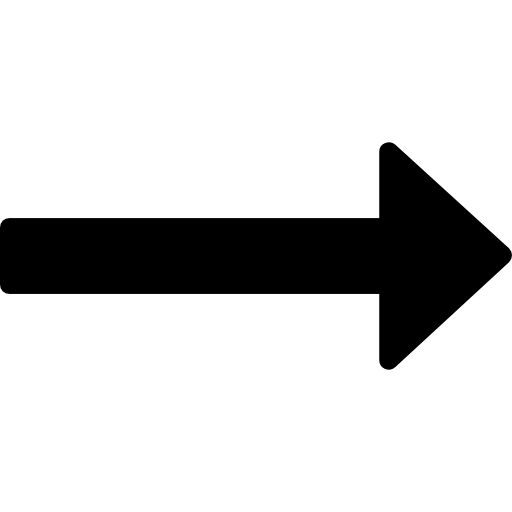 Qualifying for medicare part D
Prescription drug coverage
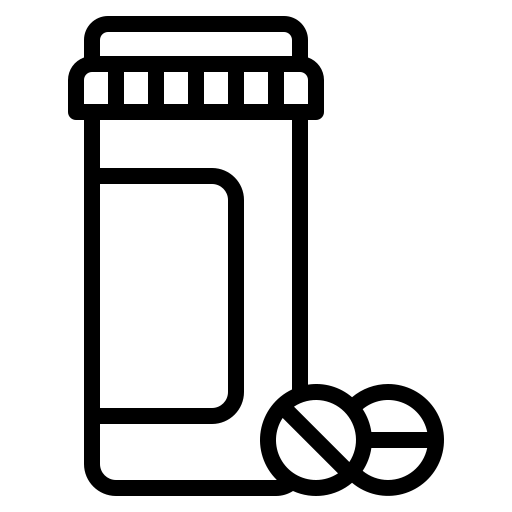 Anyone who has Original Medicare (Part A or Part B) is eligible for Medicare drug coverage. Part D benefits are available as a stand-alone plan or built into Medicare Advantage, unless you have a Medicare private fee-for-service (PFFS) plan.
Joining a Medicare Prescription drug plan is voluntary and you pay an extra monthly premium for the coverage. Some beneficiaries with higher incomes will pay a higher monthly Part D premium
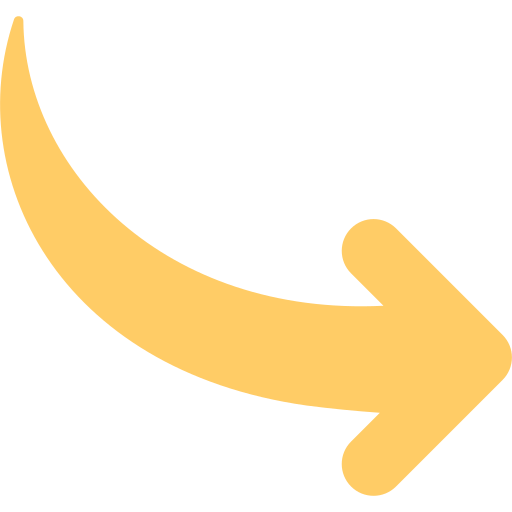 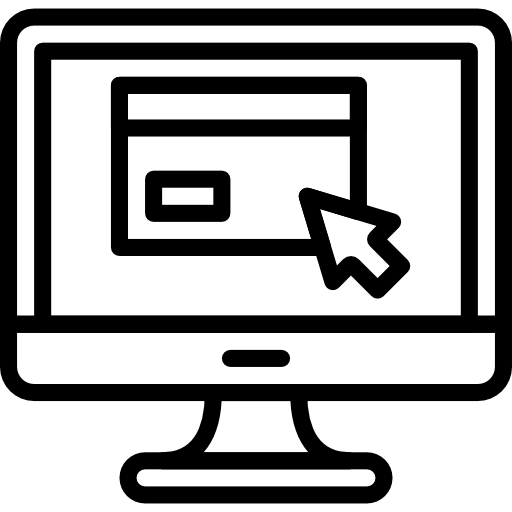 For more information on Rules for Higher Income Beneficiaries visit:

www.ssa.gov/benefits/medicare/mediinfo.html
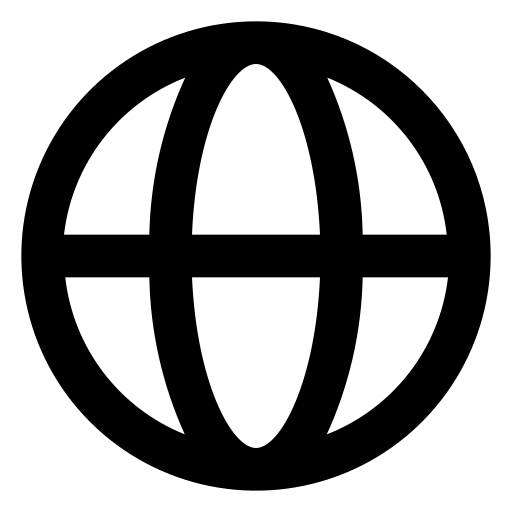 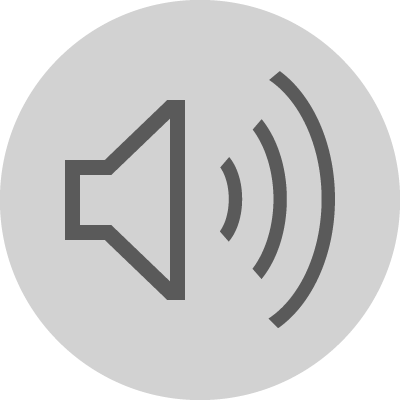 [Speaker Notes: Medicare Part D (Medicare prescription drug coverage) Anyone who has Original Medicare (Part A or Part B) is eligible for Medicare prescription drug coverage (Part D). Part D benefits are available as a stand-alone plan or built into Medicare Advantage, unless you have a Medicare private fee-for-service (PFFS) plan. The prescription drug benefits work the same way in either plan. Joining a Medicare prescription drug plan is voluntary and you pay an extra monthly premium for the coverage. Some beneficiaries with higher incomes will pay a higher monthly Part D premium. For more information, visit our webpage Medicare Premiums: Rules for Higher-Income Beneficiaries, or visit www.ssa.gov/medicare/mediinfo.html.

Citation: Medicare - The United States Social Security Administration. (n.d.). https://www.ssa.gov/pubs/EN-05-10043.pdf]
American indian/Alaska native & medicare
There are special rules for Center of Medicare and Medicaid Services (CMS) when working with Indian Health Service, Tribes, and Urban Indian programs (I/T/Us).
Watch Video below to learn more about the Role of CMS in Indian Health
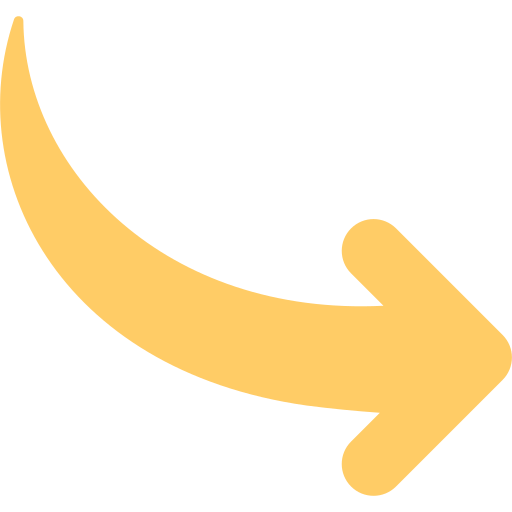 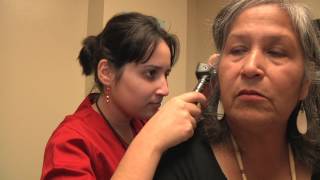 Division of Tribal Affairs 
Center for Medicaid and CHIP Services (CMCS)
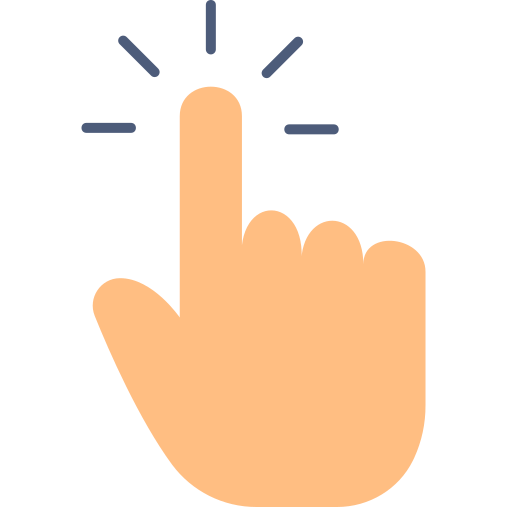 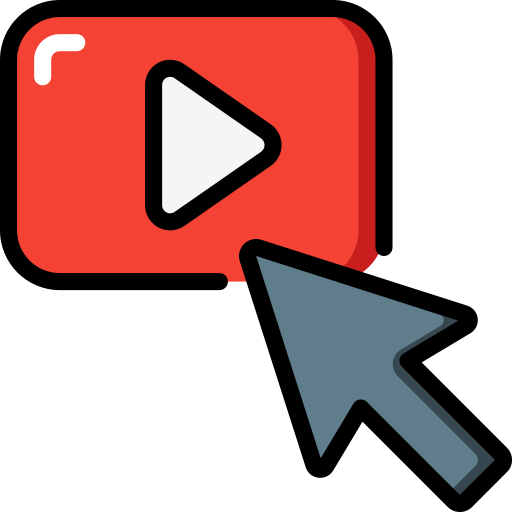 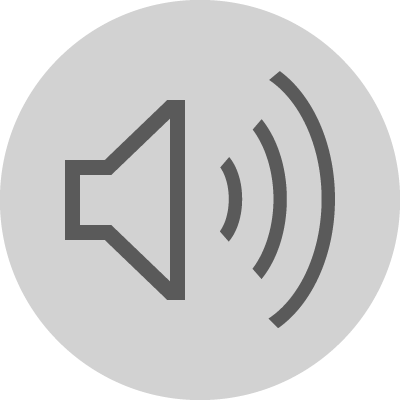 [Speaker Notes: https://www.cms.gov/outreach-and-education/american-indian-alaska-native/aian
https://www.cms.gov/training-education/look-up-topics/american-indian-alaska-native-center



https://youtu.be/I2EnR88gIZM?feature=shared

Citation: 

Centers for Medicare and Medicaid Services. (n.d.). American Indian/Alaska native. CMS.gov. https://www.cms.gov/training-education/partner-outreach-resources/american-indian-alaska-native]
Dual Eligible
Enrolled in Medicare & medicaid = “dUAL eLIGIBLE”
Medicare Part A + Medicare Part B + Medicaid and/or Medicare Savings Programs (MSPs)
Different for every state
Medicaid may cover care Medicare does not cover
Long-term nursing home care & personal care assistance in the home 
“Full-Benefit” dual-eligible & “Partial-Benefit”
73% of enrollees were Full-benefit in 2020
Automatically enrolled in Medicare drug plan
If partial dual eligible, may qualify for a Medicare Saving Program
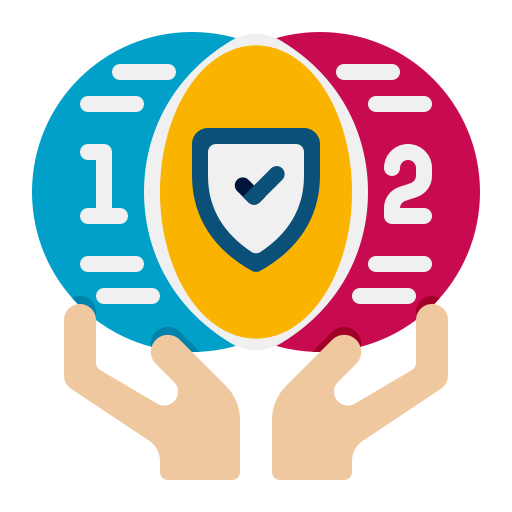 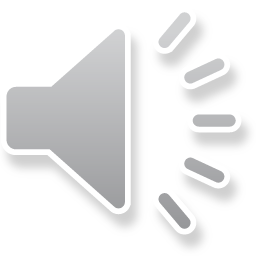 [Speaker Notes: Dual Eligibility:
Dual-eligible beneficiaries (Medicare "dual-eligibles" or "duals") refers to those who qualify for both Medicare and Medicaid benefits.
Dual eligible beneficiaries receive health coverage from both the Federal (Medicare) and State (Medicaid) government. 
Medicaid also covers additional services beyond those provided under Medicare, including nursing facility care beyond the 100-day limit or skilled nursing facility care that Medicare covers, prescription drugs, eyeglasses, and hearing aids. 
Individuals who are dually eligible for Medicaid and Medicare typically start out as eligible for one of the two programs and then obtain eligibility for the other program. For example, Medicaid enrollees may turn 65 years old and become eligible for Medicare. Dually eligible beneficiaries become eligible for Medicaid under various pathways, some of which are mandatory for states and others that are optional. 
Citation(s): 
Department of Health. Dual Eligible New Yorkers. (n.d.). https://www.health.ny.gov/health_care/medicaid/redesign/duals/
Eligibility. MACPAC. (2023, September 8). https://www.macpac.gov/subtopic/dually-eligible-beneficiaries-eligibility/]
Dual Eligible: Why it is helpful?
Lowers Health Care Costs
Medicare Pays First -> Medicaid Pays 
Lowers Monthly Rates 
Medicare Savings Program; Medicaid pays for some or all Medicare deductibles, premiums, copays and coinsurance
Offers Coordinated Care
Offers Long-Term Care
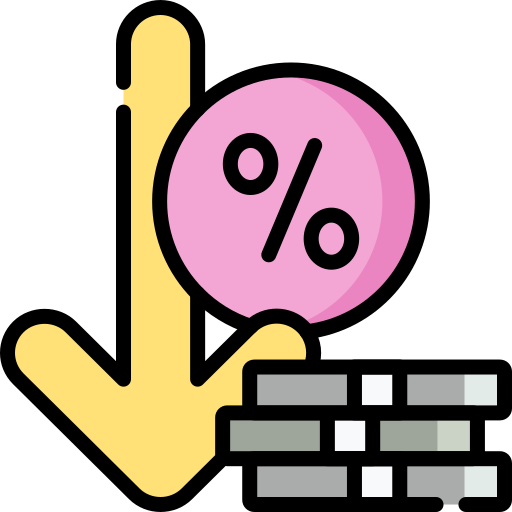 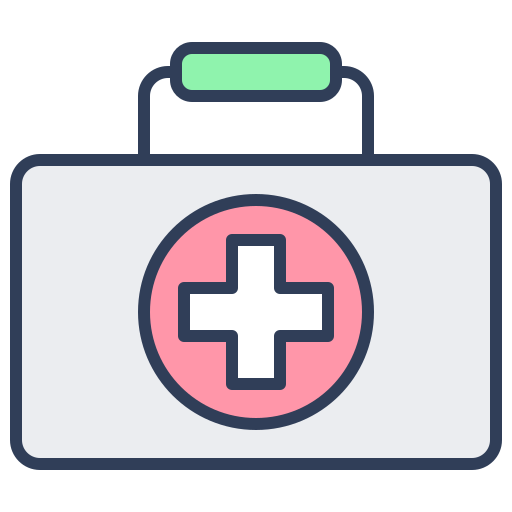 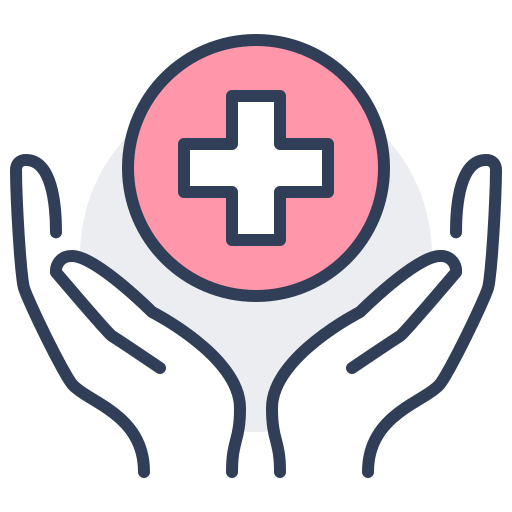 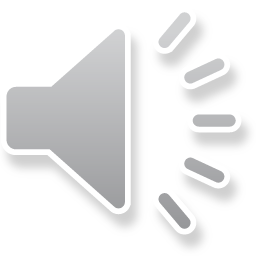 [Speaker Notes: Lowers Health Care Costs - Services covered by both programs are first paid by Medicare with Medicaid filling in the difference up to the state's payment limit.

Lowers Monthly Rates: Medicare enrollees who have limited income and resources may get help paying for their premiums and out-of-pocket medical expenses from Medicaid (e.g. MSPs, QMBs, SLBs, and QIs)

Citation(s): 
Department of Health. Dual Eligible New Yorkers. (n.d.). https://www.health.ny.gov/health_care/medicaid/redesign/duals/
Eligibility. MACPAC. (2023, September 8). https://www.macpac.gov/subtopic/dually-eligible-beneficiaries-eligibility/]
Medigap
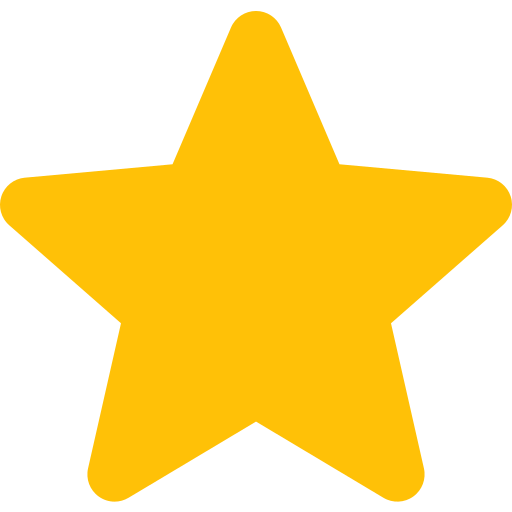 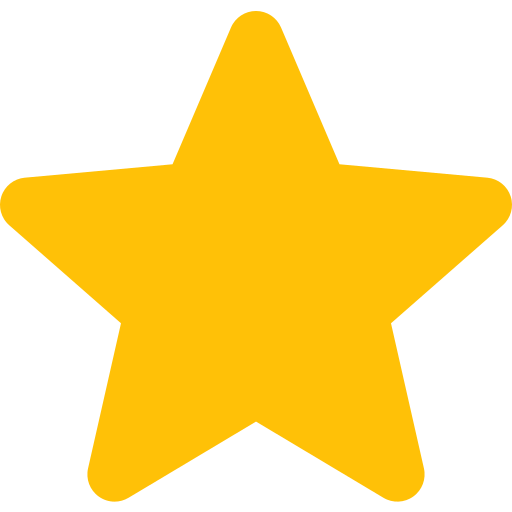 medicare PART
medicare PART
(            +             )
Social Security enrolls a patient into Original Medicare
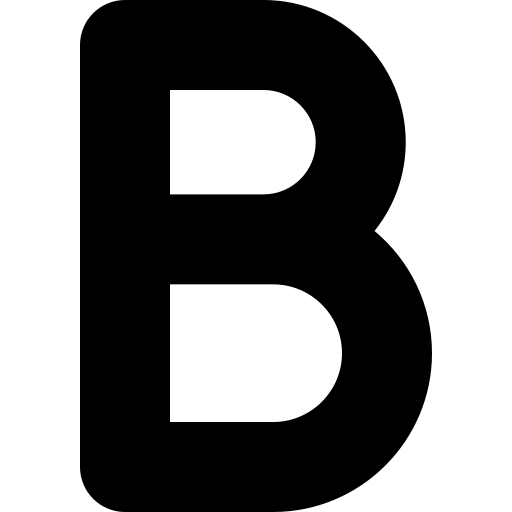 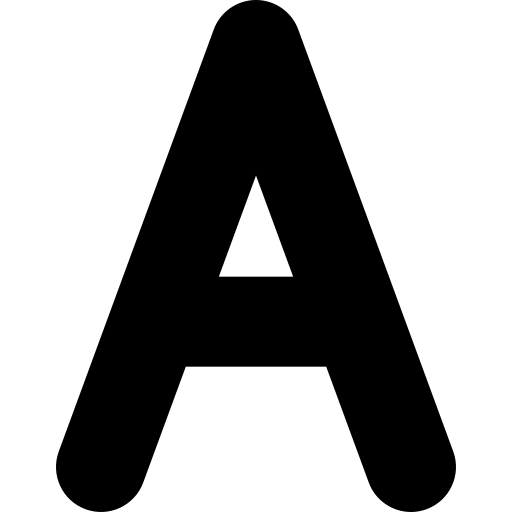 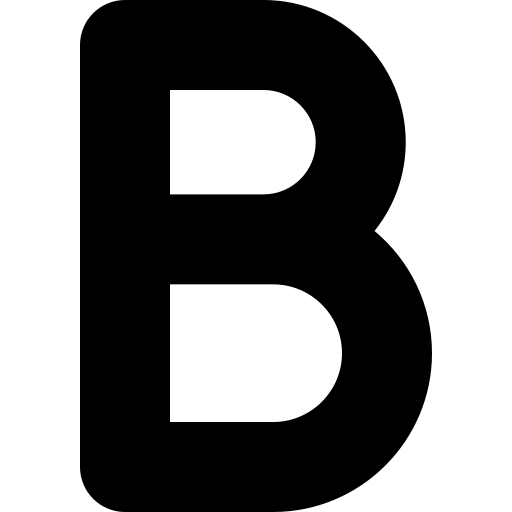 IF you choose to have Original Medicare coverage, you can buy Medicare Supplement Insurance policy from a private insurance company.
Medicare Supplement Insurance policy = MEDIGAP
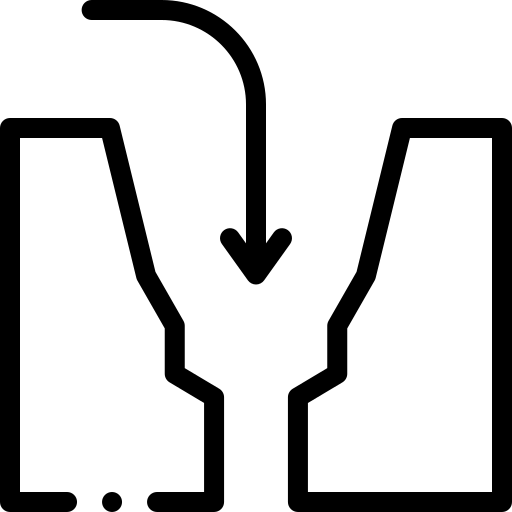 “Fills in the GAP”
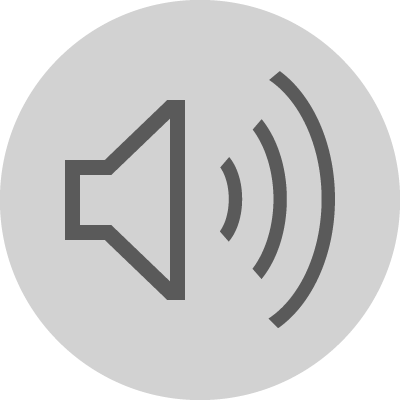 [Speaker Notes: Social Security enrolls you in Original Medicare (Part A and Part B). If you choose to have Original Medicare (Part A and Part B) coverage, you can buy a Medicare Supplement Insurance (Medigap) policy from a private insurance company. Medigap covers some of the costs that Medicare does not, such as copayments, coins


Citation: Medicare - The United States Social Security Administration. (n.d.). https://www.ssa.gov/pubs/EN-05-10043.pdf]
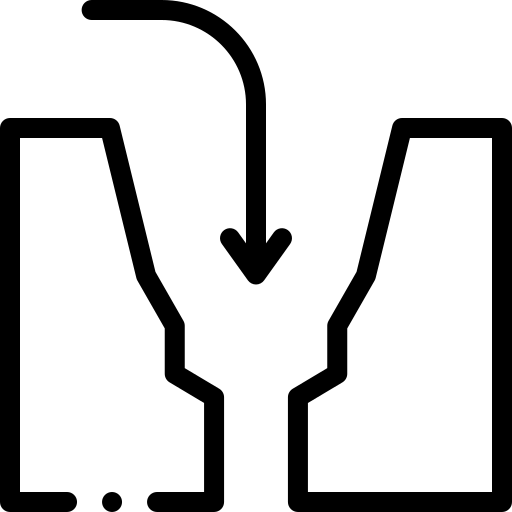 Medigap CONTINUED
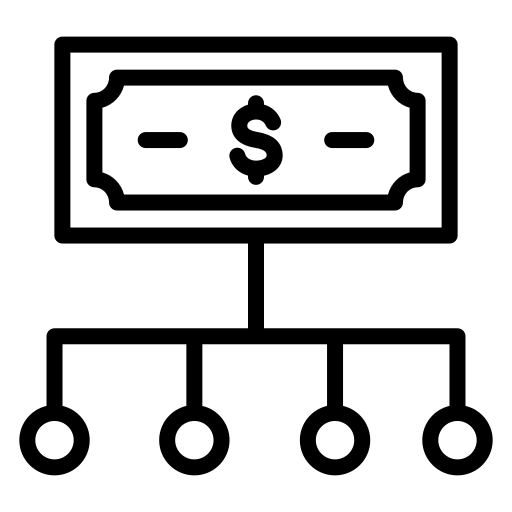 Medigap covers some of the costs that Medicare does not, such as out-of-pocket copayments, coinsurance, and deductible expenses
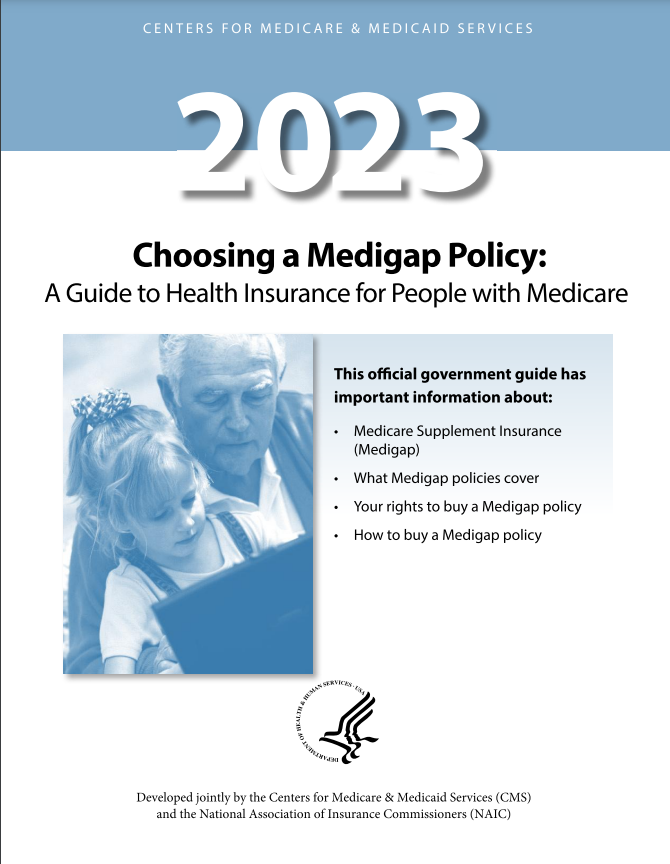 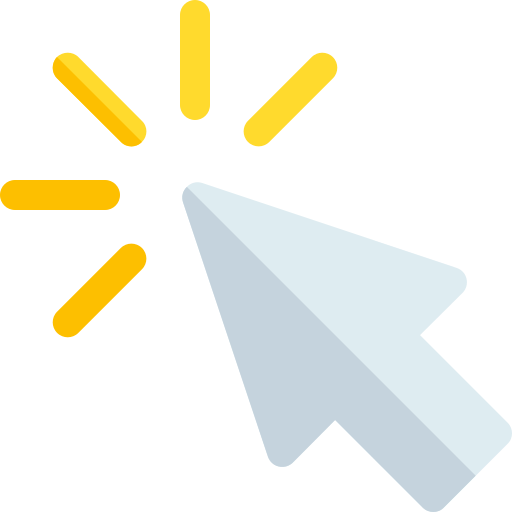 Need more information on your health care choices? Click on the publication on the left to read more!
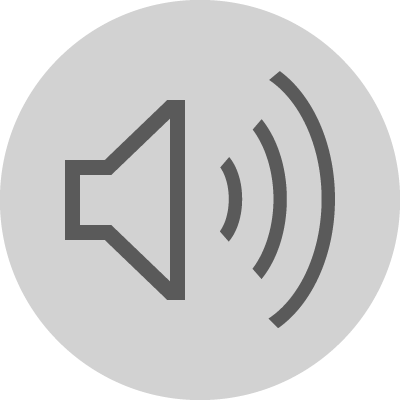 [Speaker Notes: Medigap covers some of the costs that Medicare does not, such as out-of-pocket copayments, coinsurance, and deductible expenses.


• Choosing a Medigap Policy: A Guide to Health Insurance for People with Medicare (Publication No. CMS-02110) — This guide describes how other health insurance plans supplement Medicare and offers some shopping hints for people looking at those plans. To get a copy of these publications, visit Medicare.gov/publications or call the toll-free number, 1-800-MEDICARE (1-800-633-4227). If you’re deaf or hard of hearing, call TTY 1-877-486-2048.

You can get more information about your health care choices from the following publications

Citation: Medicare - The United States Social Security Administration. (n.d.). https://www.ssa.gov/pubs/EN-05-10043.pdf]
MEDICARE ADVANTAGE
Medicare-approved plan from a private company that bundles Part A, Part B, and usually prescription drug coverage (Part D) into one plan.
medicare PART
Medicare Advantage Plan =
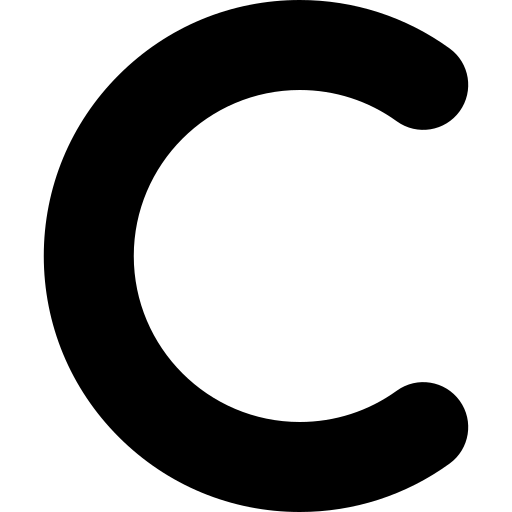 Can include additional benefits such as vision, hearing, and dental!
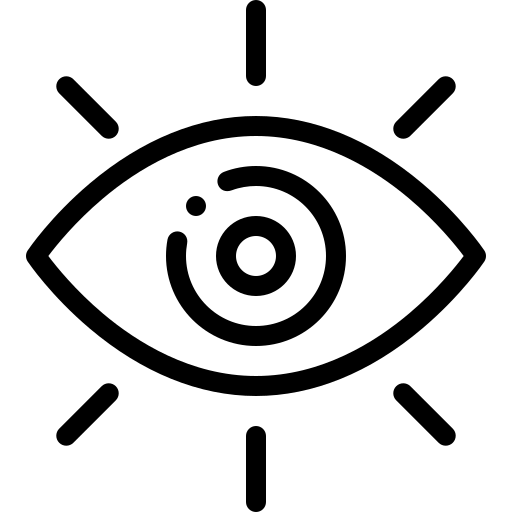 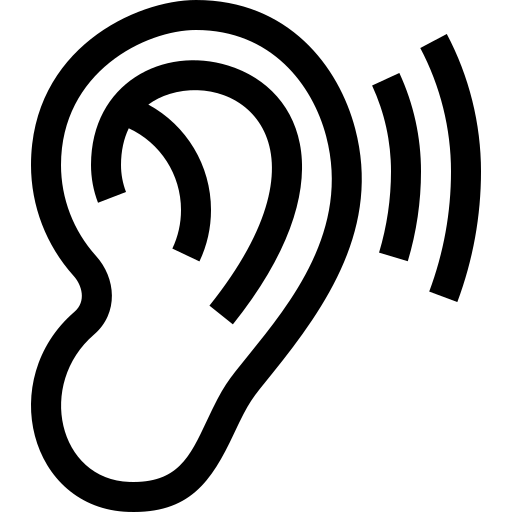 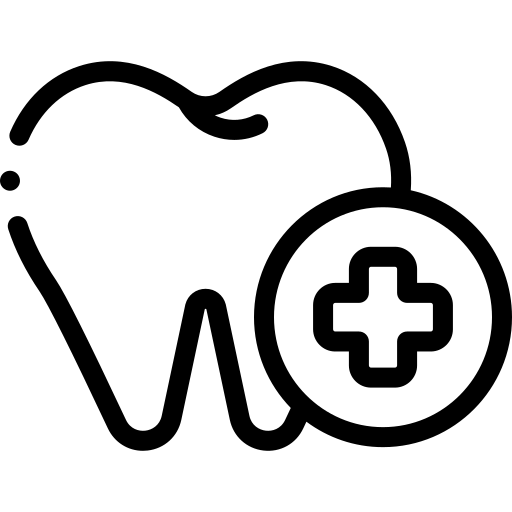 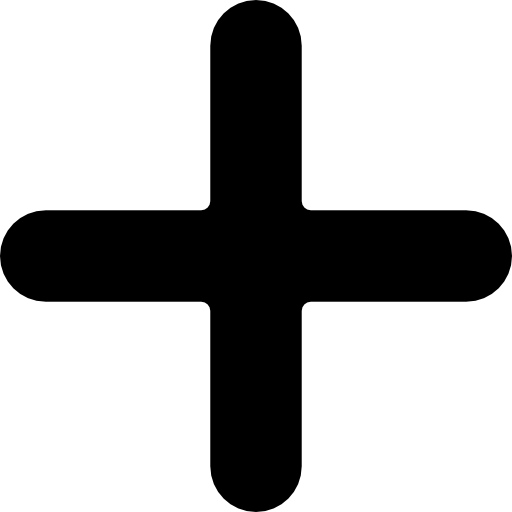 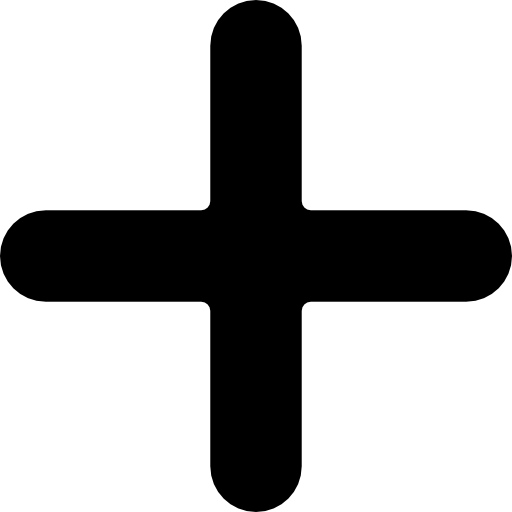 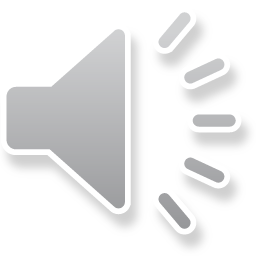 [Speaker Notes: If you choose Medicare Advantage, you can buy a Medicare-approved plan from a private company that bundles your Part A, Part B, and usually prescription drug coverage (Part D) into one plan.

Medicare Advantage Plan (previously known as Part C) includes all benefits and services covered under Part A and Part B, plus prescription drugs and additional benefits such as vision, hearing, and dental, bundled together in one plan.

Citation: Medicare - The United States Social Security Administration. (n.d.). https://www.ssa.gov/pubs/EN-05-10043.pdf]
medicare PART
MEDICARE ADVANTAGE Plans include all of the following:
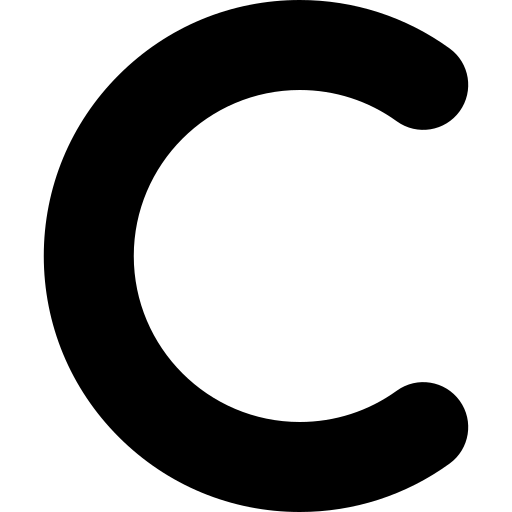 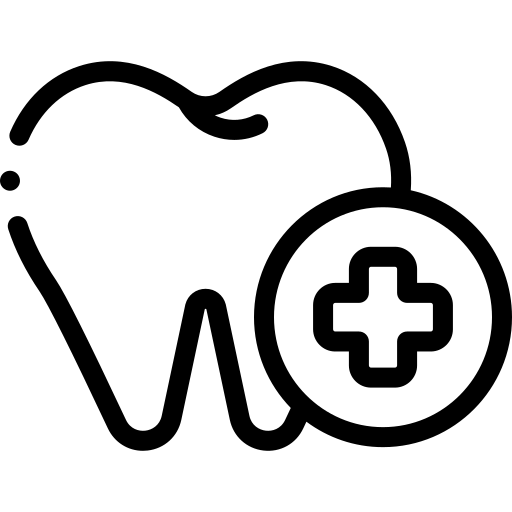 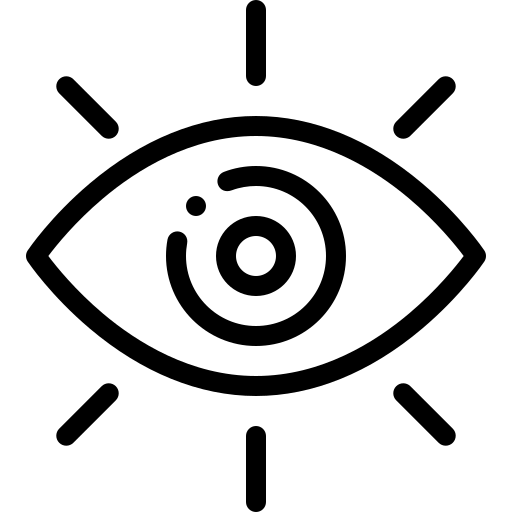 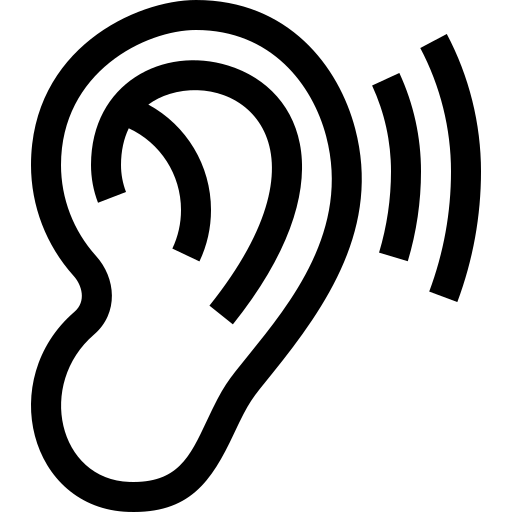 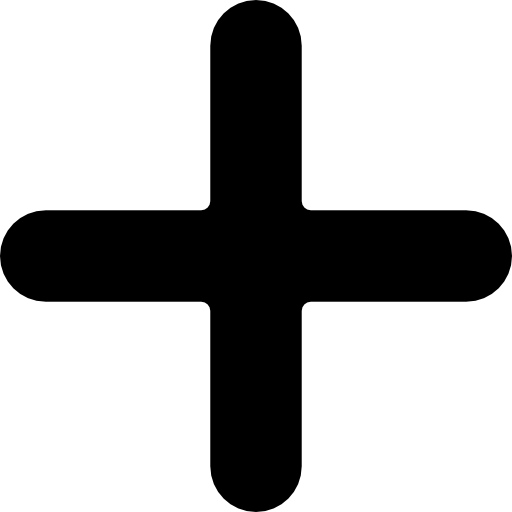 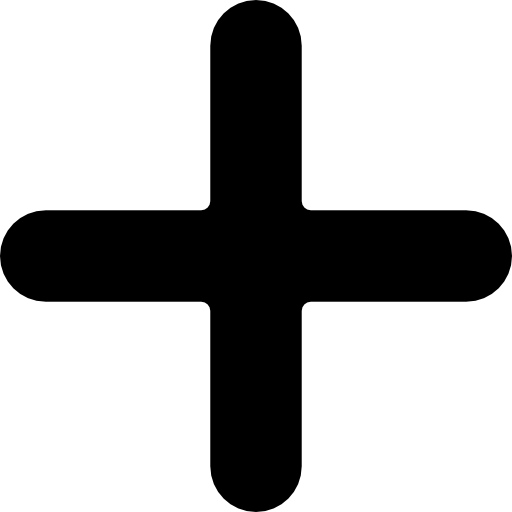 Health Maintenance Organization (HMO) Plans
Preferred Provider Organization (PPO) Plans
Private Fee-for-Service (PFFS) Plans
Special Needs Plans (SNPs)
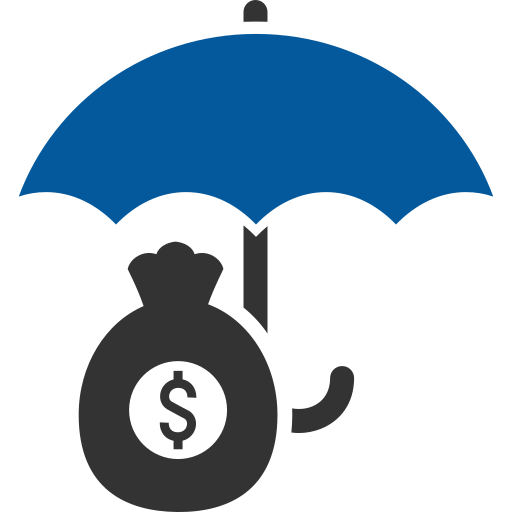 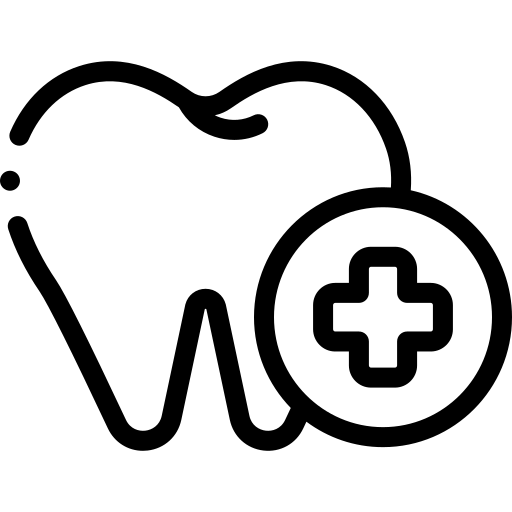 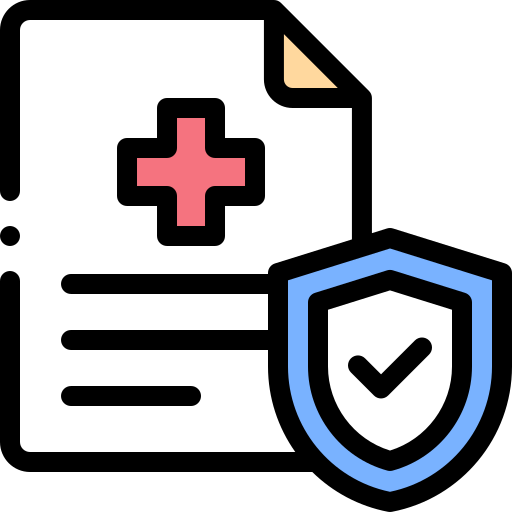 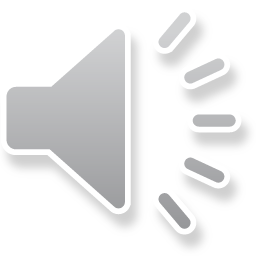 [Speaker Notes: If you decide to join a Medicare Advantage plan, you use the insurance card that you get from your Medicare Advantage plan provider for your health care. Also, you might have to pay a monthly premium for your Medicare Advantage plan because of the extra benefits it offers. You can enroll in a Medicare Advantage plan during your Initial Enrollment Period (IEP. You can also enroll during the annual Medicare open enrollment period from October 15 to December 7 each year.

Citation: Medicare - The United States Social Security Administration. (n.d.). https://www.ssa.gov/pubs/EN-05-10043.pdf]
Medicare Savings program (Msp)
Benefit     might also pay your Part A and Part B deductibles, coinsurance, and copayments

Apply at – Beneficiary Resources | Medicaid
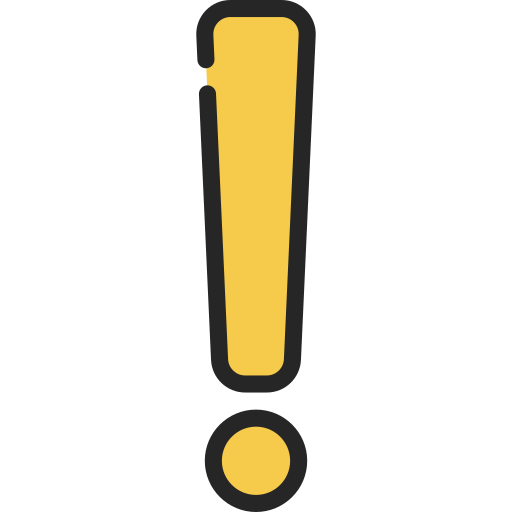 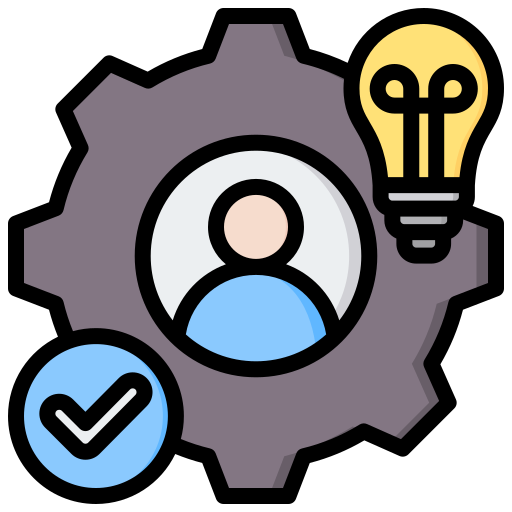 WHAT IS MSP?
Sponsored by state medicare agencies help pay for medicare out of pocket costs if you have limited savings and income. 
Some programs may pay for Medicare premiums and some pay Medicare deductibles and coinsurance
WHO IS ELIGIBLE?

Only YOUR state can decide if you qualify for help under  these programs.
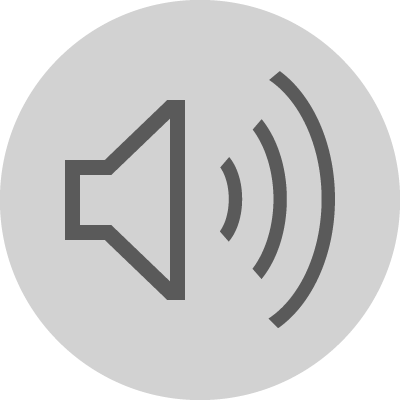 [Speaker Notes: Varies by state, pt will have to qualify to be eligible 

https://www.ssa.gov/pubs/EN-05-10043.pdf go to slide 8 :) you can put a link also for extra info for the patient  

These programs are designed to help those with low incomes pay for the cost of Medicare.
If you are part of an MSP, some or all of your monthly Medicare premiums could be paid for by Medicaid.
The Qualified Medicare Beneficiary (QMB) Program helps pay the monthly cost for Medicare Parts A and B. It also helps with the cost of deductibles, coinsurance, copayments and prescription drugs.
The Specified Low-Income Medicare Beneficiary (SLMB) Program helps pay for Medicare Part B, although you must have both A and B to qualify. The SLMB Program also offsets some prescription drug costs.
The Qualifying Individual (QI) Program is similar to the SLMB Program but has a higher monthly income limit. You must reapply for this program every year.
The Qualified Disabled Working Individual (QDWI) Program is for individuals who have a disability, are working, and lost premium-free Medicare Part A and Social 
Security disability benefits because of returning to work. This program helps pay the cost of Medicare Part A.

Citation: Medicare - The United States Social Security Administration. (n.d.). https://www.ssa.gov/pubs/EN-05-10043.pdf]
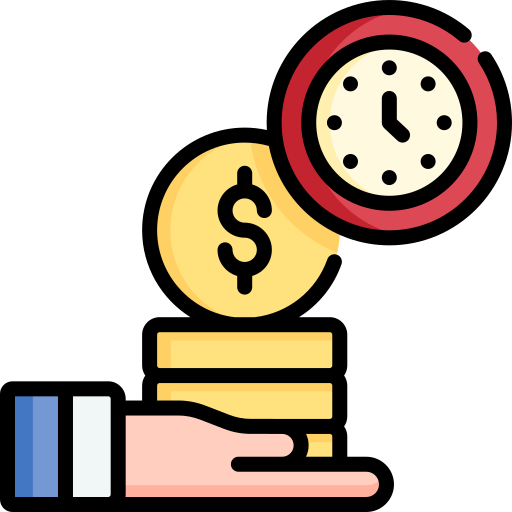 MEDICARE SAVINGS PROGRAMS
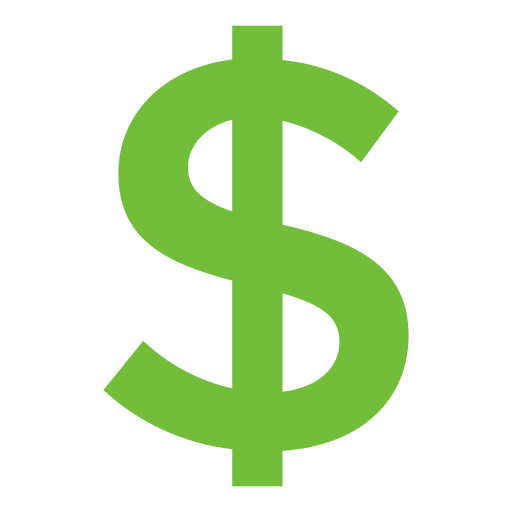 The Qualified Medicare Beneficiary (QMB) Program 
helps pay the monthly cost for Medicare Parts A and B, deductibles, coinsurance, copayments and prescription drugs.​​
The Qualified Disabled Working Individual (QDWI) Program for individuals who have a disability, are working, and lost premium-free Medicare Part A and Social Security disability benefits
The Specified Low-Income Medicare Beneficiary (SLMB) Program 
Helps pay for Medicare Part B, The SLMB Program also helps with prescription drug costs.​​
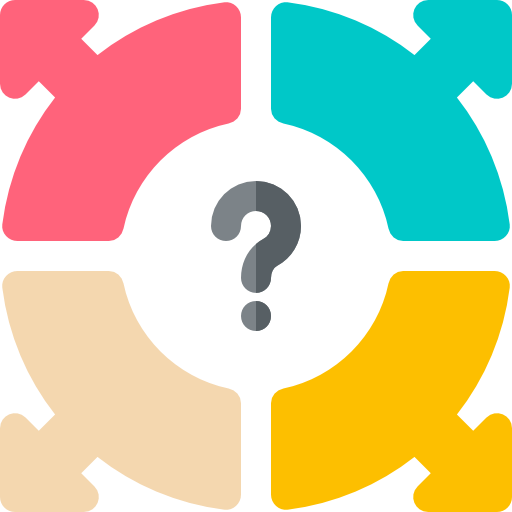 The Qualifying Individual (QI) Program similar to the SLMB Program but has a higher monthly income limit
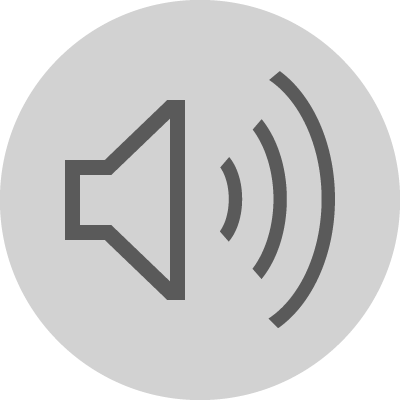 [Speaker Notes: The Qualified Medicare Beneficiary (QMB) Program helps pay the monthly cost for Medicare Parts A and B. It also helps with the cost of deductibles, coinsurance, copayments and prescription drugs.​​
The Specified Low-Income Medicare Beneficiary (SLMB) Program helps pay for Medicare Part B, although you must have both A and B to qualify. The SLMB Program also offsets some prescription drug costs.​​
The Qualifying Individual (QI) Program is similar to the SLMB Program but has a higher monthly income limit. You must reapply for this program every year.​​
The Qualified Disabled Working Individual (QDWI) Program is for individuals who have a disability, are working, and lost premium-free Medicare Part A and Social Security disability benefits because of returning to work. This program helps pay the cost of Medicare Part A.

Citation: Medicare - The United States Social Security Administration. (n.d.). https://www.ssa.gov/pubs/EN-05-10043.pdf]
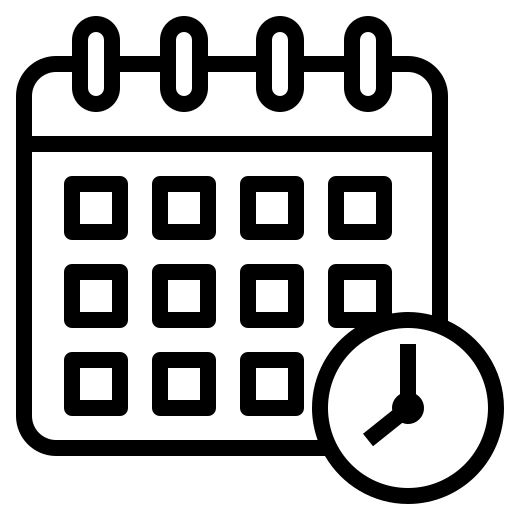 When to enroll in Medicare
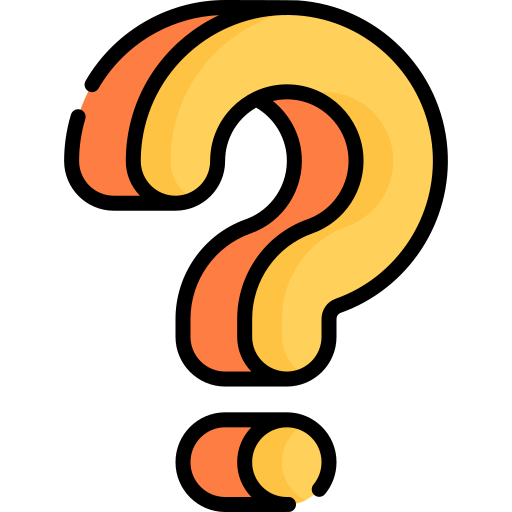 Fall Open Enrollment occurs each year from October 15 through December 7
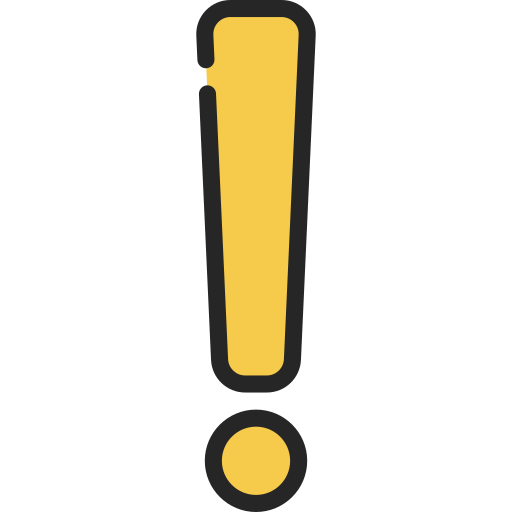 An application for Social Security or Railroad Retirement benefits will trigger automatic enrollment in both Medicare part A and Part B.

Part B is voluntary and will be given the opportunity to decline enrollment
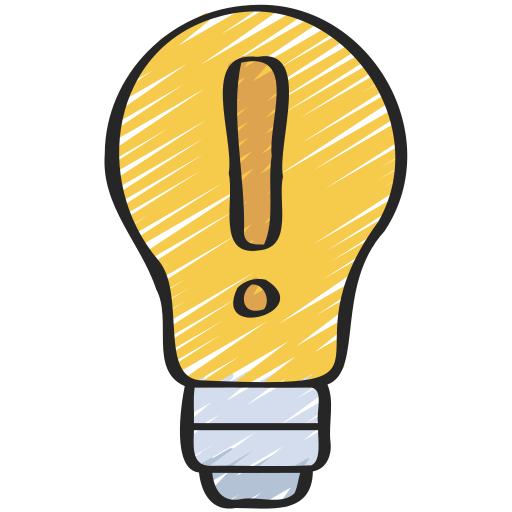 Any change you make during Fall Open Enrollment will take effect January 1
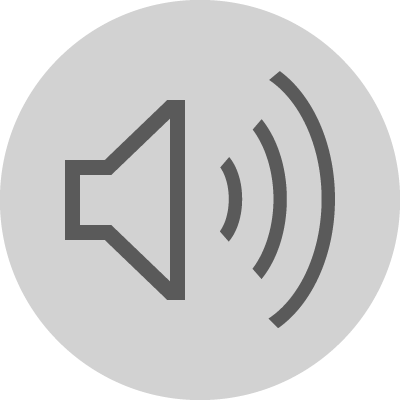 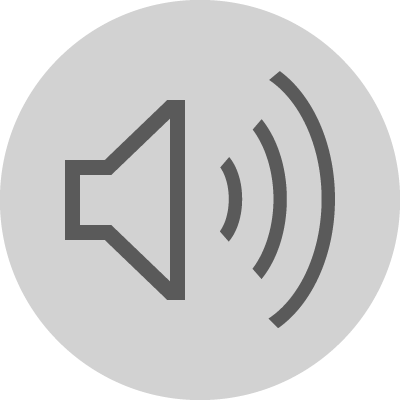 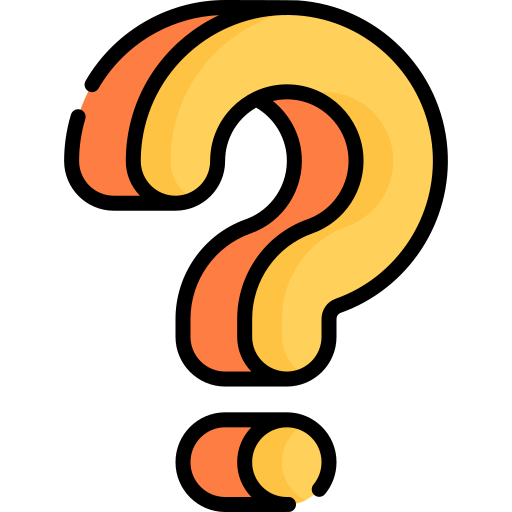 How to enroll
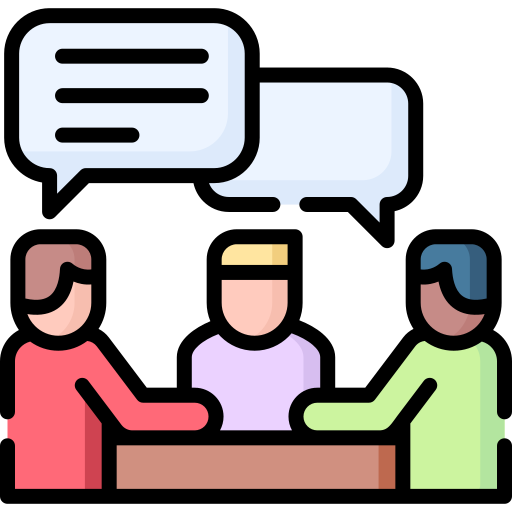 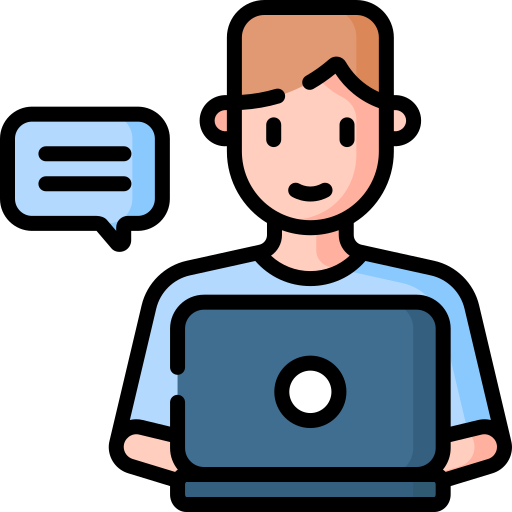 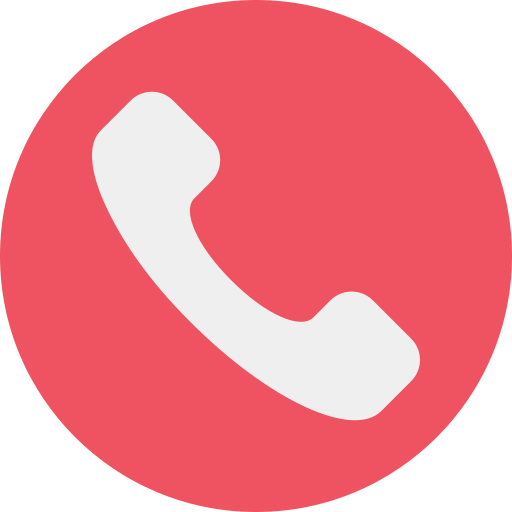 Phone
Online
In person
Call 1-800-MEDICARE
Follow prompted menu options and enter identifying information
Make an appointment to schedule call
Answer phone at scheduled appointment time
Mail/deliver requested items to local Social Security Office
Apply online at – Apply for Benefits, Social Security (ssa.gov)
Follow the listed instructions on the website 
Mail/deliver requested items to local Social Security Office
Identify local security office at – Social Security Office Locator, SSA Office Locator Social Security Office Locator, Social Security
Call 1-800-MEDICARE and make an appointment (optional).
Bring necessary documents and consult with agent.
The medicare card
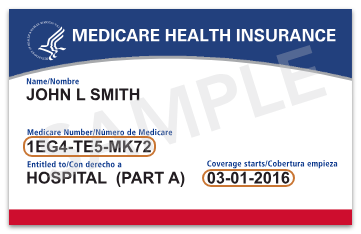 After you enroll in Medicare, you’ll receive a red, white, and blue Medicare Card showing whether you have Part A, Part B, or both.
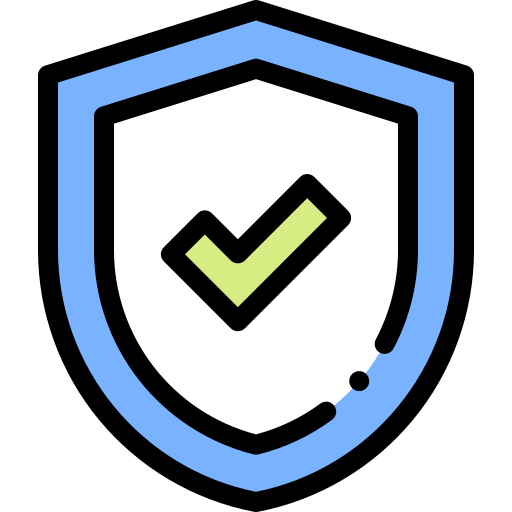 Keep your card in a safe place so you’ll have it when you need it.
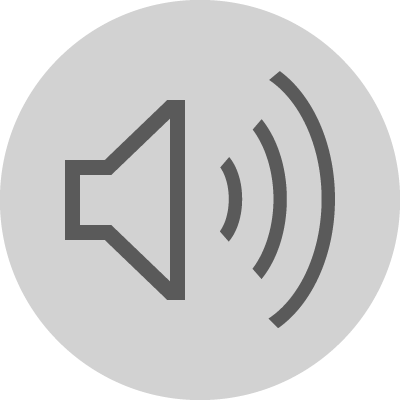 [Speaker Notes: After you enroll in Medicare, you’ll receive a red, white, and blue Medicare card showing whether you have Part A, Part B, or both. Keep your card in a safe place so you’ll have it when you need it. If your card is lost or stolen, you can request a replacement card online by setting up a personal "my Social Security account" at www.ssa.gov/myaccount, or call our toll-free number at 1-800-772-1213, TTY 1-800-325-0778. You’ll also receive Medicare & You (Publication No. CMS-10050), a handbook that describes your Medicare benefits and plan choices.


Citation: Medicare - The United States Social Security Administration. (n.d.). https://www.ssa.gov/pubs/EN-05-10043.pdf]
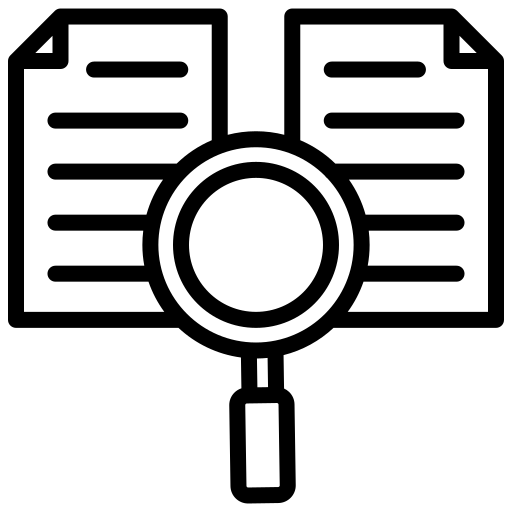 How can i compare coverage and premiums?
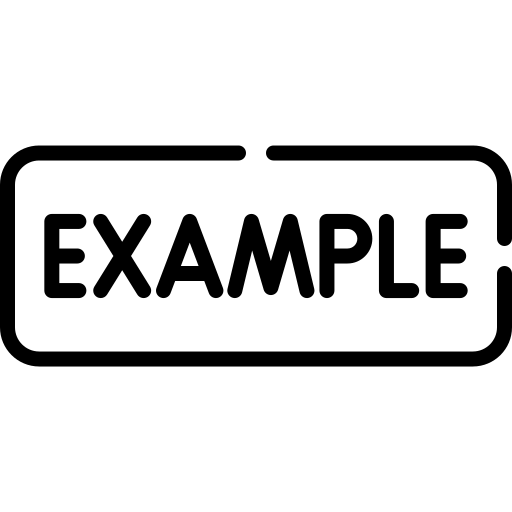 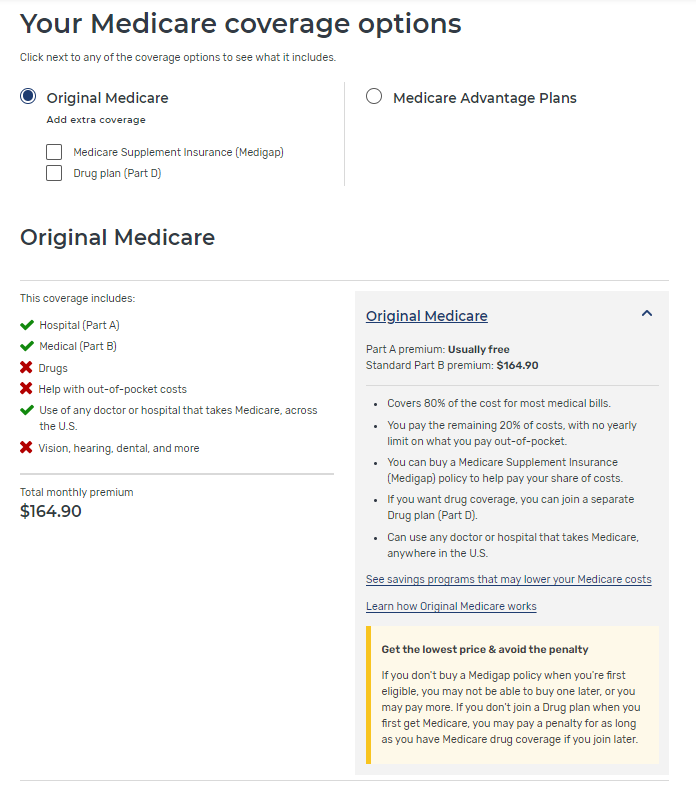 Medicare.gov shows you all of your choices and helps you compare them!
You can also enter prescription drugs you take to get an estimate of your monthly and yearly cost for each plan.
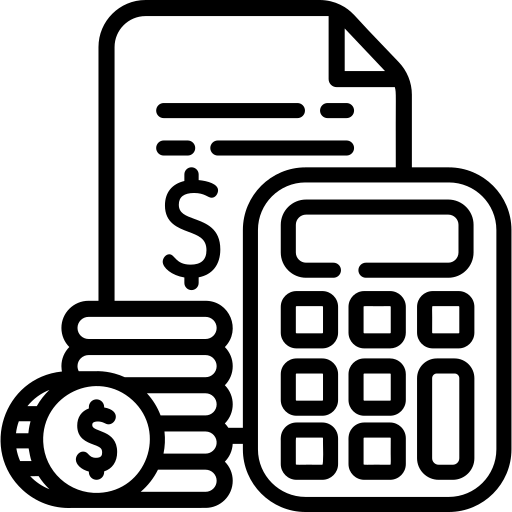 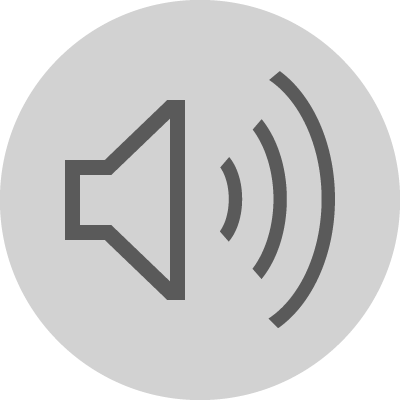 [Speaker Notes: https://www.medicare.gov/plan-compare/#/coverage-options?year=2023&lang=en    


Citation: Medicare.gov. (n.d.-b). Your Medicare Options. Find a medicare plan. https://www.medicare.gov/plan-compare/#/coverage-options?year=2023&lang=en]
Medicare fraud & abuse
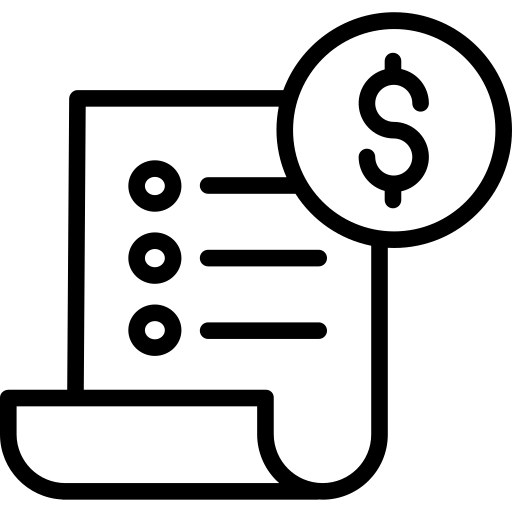 What is Medicare fraud and abuse? 
Billing for services that were not provided 
Provider billing for supplies that were not received
A person who steals your Medicare Number or card and uses it to submit fraudulent claims in your name
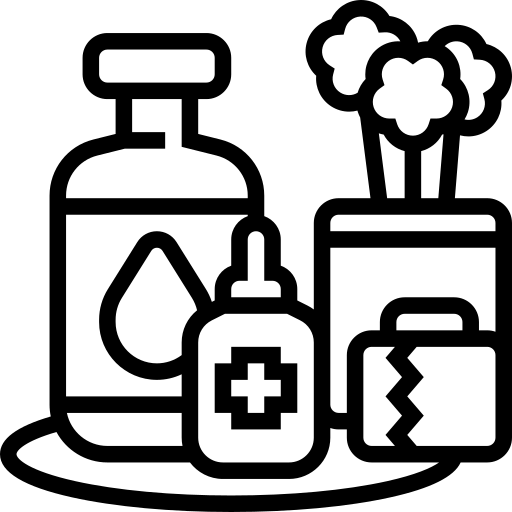 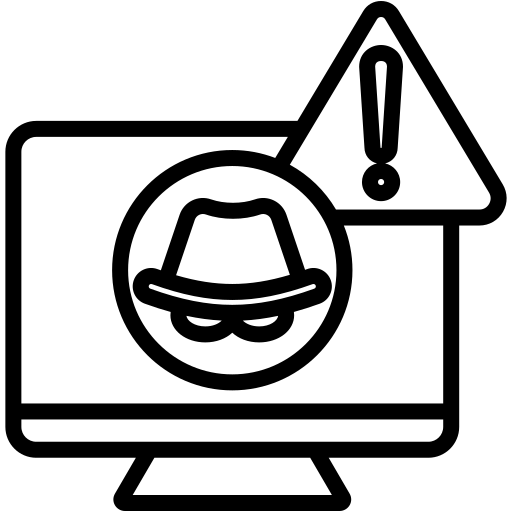 Medicare loses an estimated $60 billion each year due to fraud, errors, and abuse
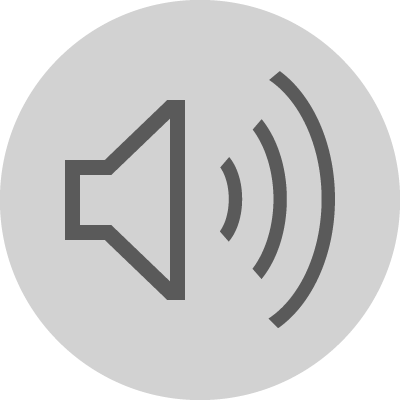 [Speaker Notes: Citation(s):
Reporting Medicare Fraud & Abuse. Medicare. (n.d.-b). https://www.medicare.gov/basics/reporting-medicare-fraud-and-abuse 
Medicare Fraud And Abuse: How Seniors Can Protect Themselves. The National Council on Aging. (n.d.). https://www.ncoa.org/article/medicare-fraud-and-abuse-how-seniors-can-protect-themselves]
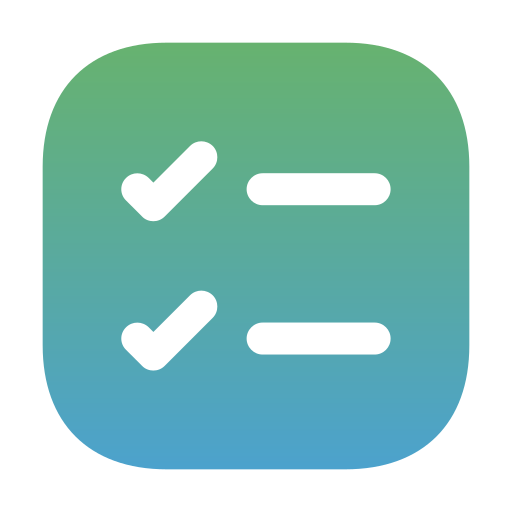 Medicare fraud & abuse
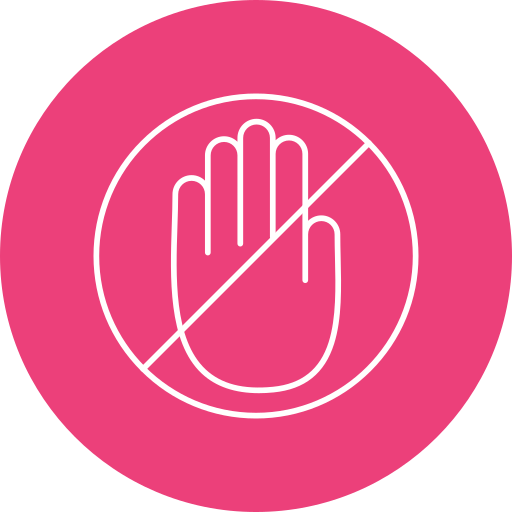 DO:
Protect your Medicare Number and Social Security Number.
Guard your Medicare card. 
Read Medicare’s privacy practices to better understand how your information may be used. 
If you believe you experience provider fraud or abuse call: 1-800-MEDICARE (1-800-633-4227)
DON’T:
Give your Medicare card, Medicare Number, Social Security card, or Social Security Number to anyone except your doctor or people you know should have it.
Accept offers for free medical care.
Allow anyone, except your doctor or other Medicare providers, to review your medical records or recommend services.
Join a Medicare health or drug plan over the phone
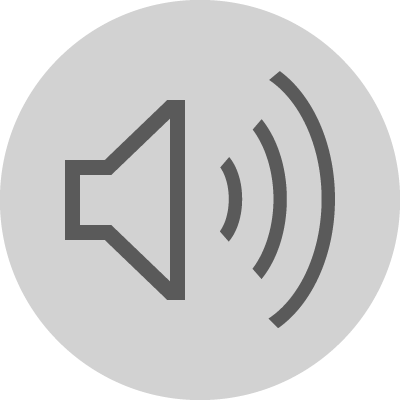 [Speaker Notes: Citation(s):
Reporting Medicare Fraud & Abuse. Medicare. (n.d.-b). https://www.medicare.gov/basics/reporting-medicare-fraud-and-abuse 
Medicare Fraud And Abuse: How Seniors Can Protect Themselves. The National Council on Aging. (n.d.). https://www.ncoa.org/article/medicare-fraud-and-abuse-how-seniors-can-protect-themselves]
Resources for the Patient
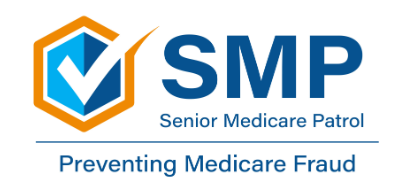 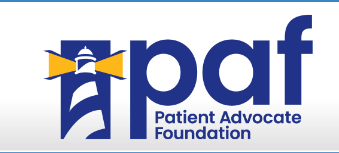 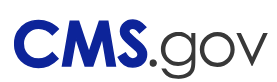 Centers for Medicare & Medicaid Services – Home - Centers for Medicare & Medicaid Services | CMS
Patient Advocate Foundation
 – Learn About Medicare - Patient Advocate Foundation
-Financial Assistance Resources
-Cost Saving resources for Medicare beneficiaries
Senior Medicaid Patrol
 – My HealthCare Tracker
fraud-fighting tools that are available for free to beneficiaries through the SMP program - My Health Care Tracker - Senior Medicare Patrol (smpresource.org)
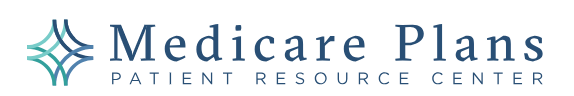 Medicare Plans - Patient Resource Center – Medicare Resources for Immigrant Populations | Medicare Plans
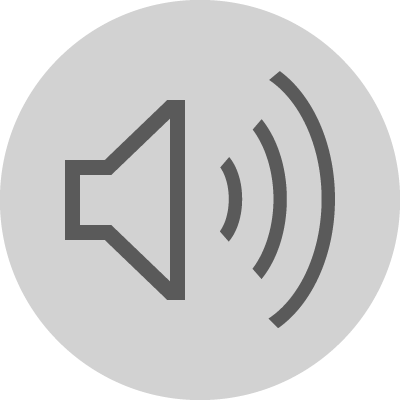 [Speaker Notes: Mention Medicare interactive tool in audio]
Coverage to care (C2C)
Developed by the Centers for Medicare & Medicaid Services (CMS) 
Helps to understand health coverage
Connect to the primary care and the preventative services 
So we can live a long and healthy life!
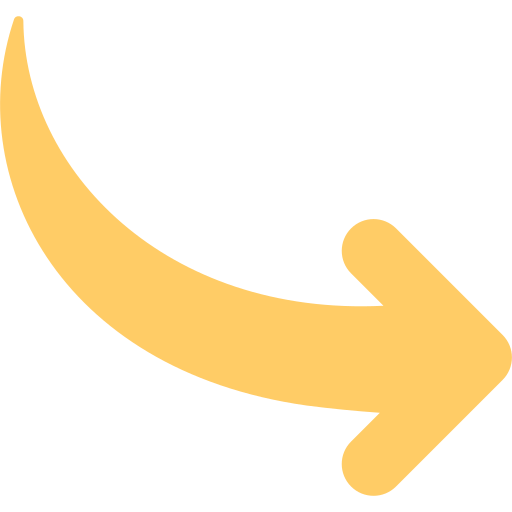 Assistance from culturally & linguistically appropriate services (CLAS) that take into account the cultural beliefs, preferred languages, health literacy levels and communication needs of a population and community being served!
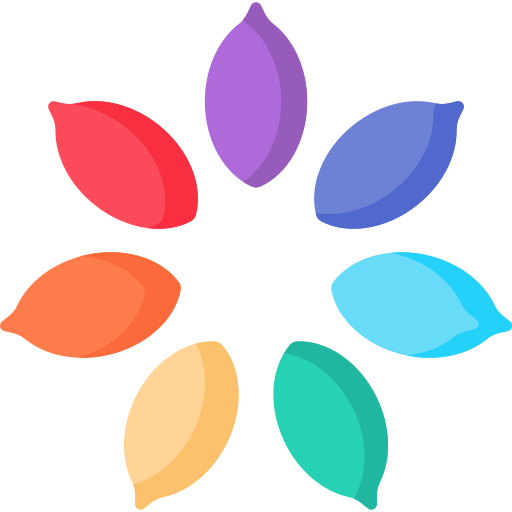 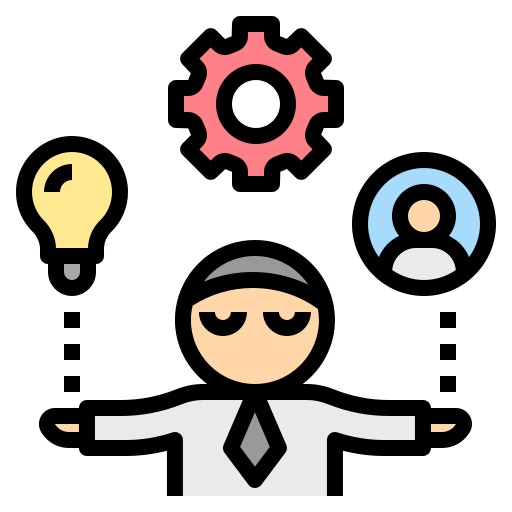 Resources for family members, loved ones, patients and communities available in different languages including:
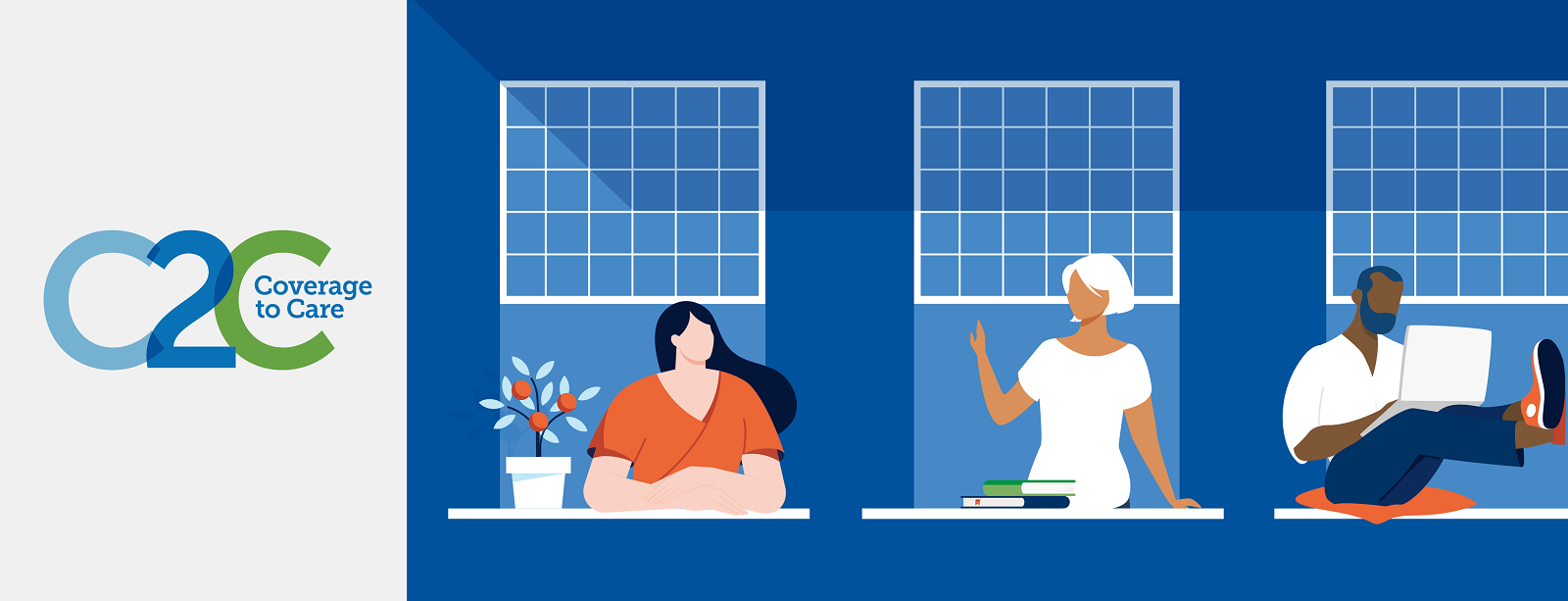 Spanish

Arabic
Chinese

Haitian
Creole
Korean

Russian
Vietnamese

Tribal Version
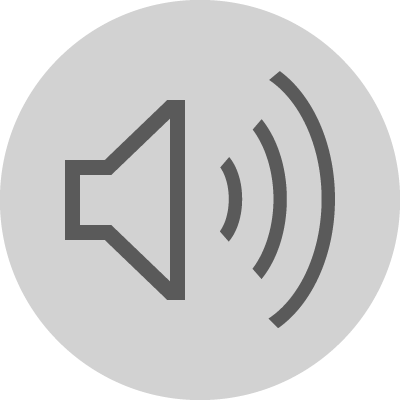 [Speaker Notes: Culturally & Linguistically Appropriate Services (CLAS) assist with taking into account the cultural health beliefs, preferred languages, health literacy levels and communication needs of a population and community being served. 

Coverage to Care (C2C) is an initiative, developed by the Centers for Medicare & Medicaid Services (CMS), to help your patients understand health coverage and connect to the primary care and the preventive services that are right for them, so they can live a long and healthy life.

This roadmap explains what health coverage is, and how to use it to get the primary care and preventive services your patients and their families need to live long, healthy lives.

From Coverage to Care (C2C) has resources for family members, loved ones, patients, and communities available in different languages including Spanish, Arabic, Chinese, Haitian Creole, Korean, Russian, Vietnamese and a Tribal Version.

https://www.cms.gov/about-cms/cms-office-minority-health/health-equity-programs-and-healthcare-resources-cms/coverage-care

Citation:

 Coverage to care. CMS.gov. (n.d.-b). https://www.cms.gov/about-cms/agency-information/omh/health-equity-programs/c2c]
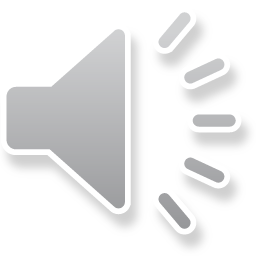 Faith-Based  Communications toolkit
Check out the Center’s PSA on Medicaid Renewals to help spread the word about this current and critical issue for many in our communities
Faith-based organizations can use this toolkit to share important Medicaid and CHIP information with their congregations, communities, and with those they serve.
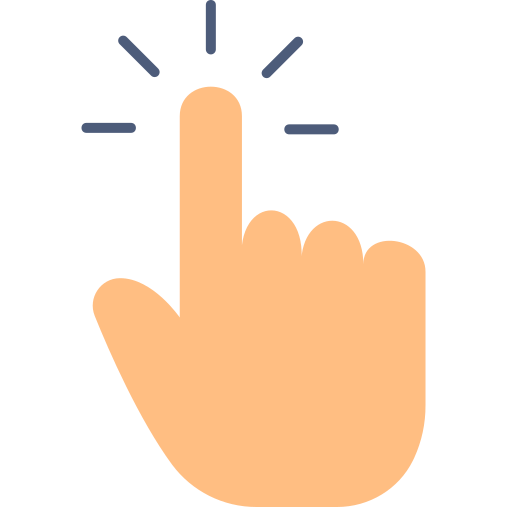 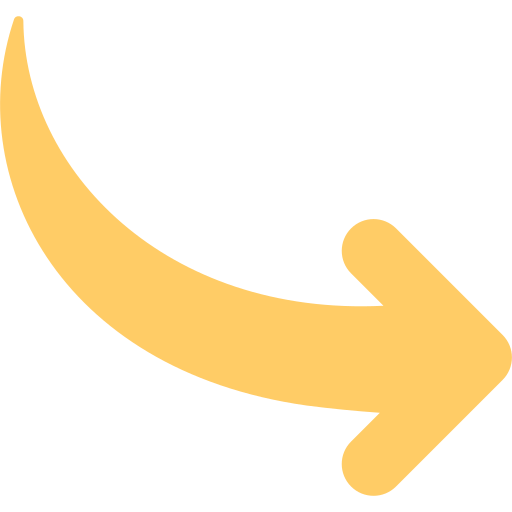 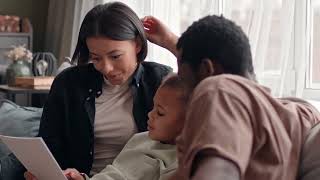 The toolkit includes ready-to-use resources such as: 
Bulletin inserts
Key messages
Social Media messages and more!
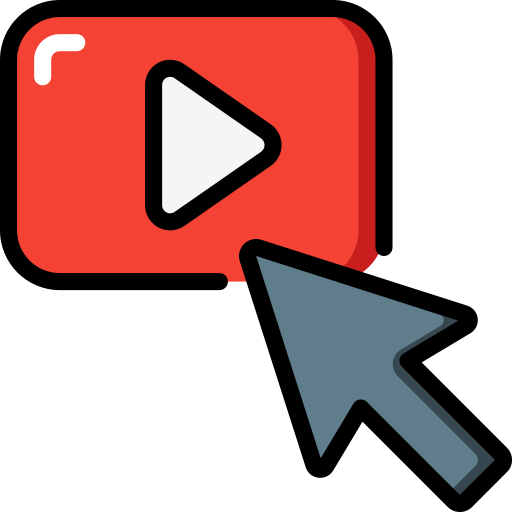 [Speaker Notes: Faith-based organizations can use this toolkit to share important Medicaid and CHIP information with those in their congregations, communities, and with those they serve. The toolkit includes ready-to-use resources, such as bulletin inserts, key messages, social media messages, and more.  Also check out the Center’s PSA on Medicaid Renewals to help spread the word about this current and critical issue for many in our communities.


https://www.medicaid.gov/sites/default/files/2023-08/faith-based-toolkit.pdf


Citation: 

Center for Medicare and Medicaid Services. (n.d.). Medicaid and CHIP Renewals: A Faith-Based Communications Toolkit. Medicaid.gov. https://www.medicaid.gov/sites/default/files/2023-08/faith-based-toolkit.pdf]
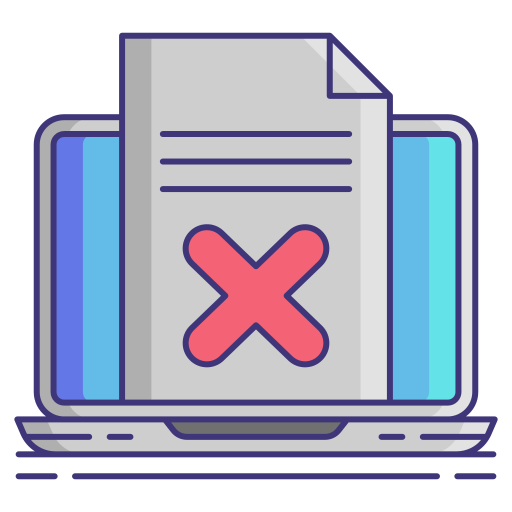 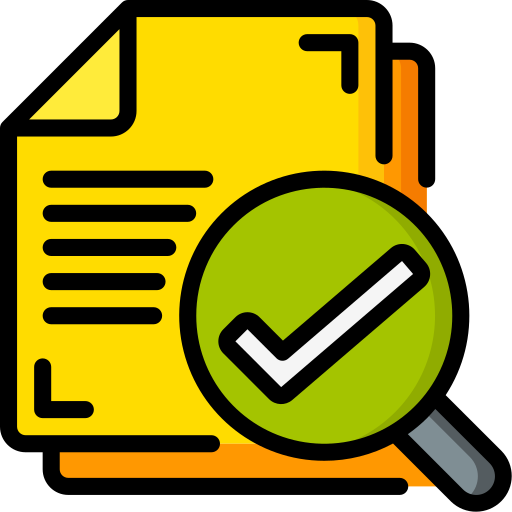 VS
FACT
Myth
You do not need to be a U.S. citizen to qualify for Medicare! 
Depends on if you or your spouse worked in the U.S. and paid Medicare payroll taxes.
Medicare is only for U.S. Citizens
False! Generally, medicare is for those 65 years and older, kidney failure, disabled, or have ALS
You must be retired in order to get Medicare
Medicare Part A and Part B are not free. You may pay premiums, deductibles, copays and coinsurance out of pocket, just like with any health insurance plan!
Medicare covers all of your medical expenses
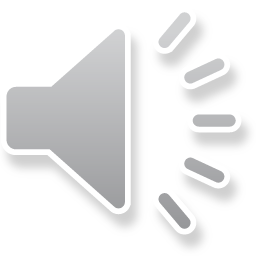 [Speaker Notes: You don't have to be a U.S. citizen to qualify for Medicare, requirements depend on whether you or your spouse worked in the United States and paid Medicare payroll taxes. If not, you'll have to pay premiums for coverage.

You have to be retired in order to get Medicare 

Citation: Medicare - The United States Social Security Administration. (n.d.). https://www.ssa.gov/pubs/EN-05-10043.pdf]
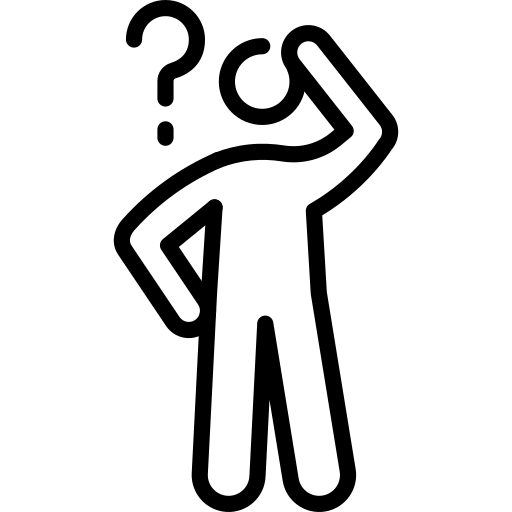 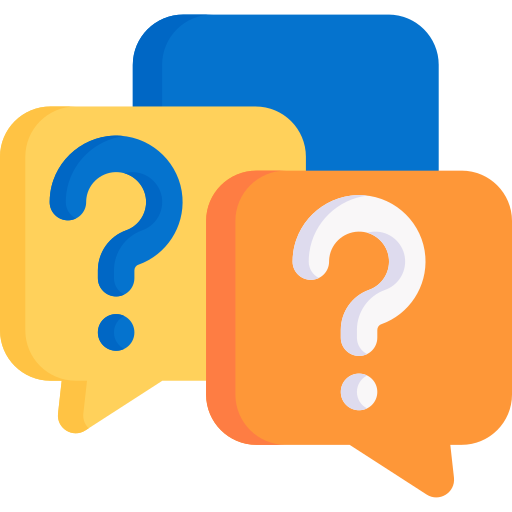 COMMON QUESTIONS
Q: Who do I need to contact to replace my Medicare card? 
A: Social Security
Q: Can I have a Medigap policy and Medicare Advantage plan at the same time? 
A: No, Medicare Advantage Plans cover many of the same benefits a Medigap policy covers. This includes benefits like extra days in the hospital after you’ve used the days that Medicare covers
Q: Do I have to re-enroll each year? 
A:  No, once you’re enrolled, you don’t need to take action to renew your Medicare coverage. As long as you continue to pay any necessary Medicare premiums, your Medicare coverage should automatically renew every year
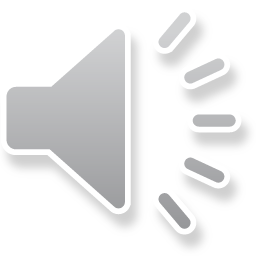 [Speaker Notes: Citation: Medicare - The United States Social Security Administration. (n.d.). https://www.ssa.gov/pubs/EN-05-10043.pdf]
The cost of not understanding your benefits…
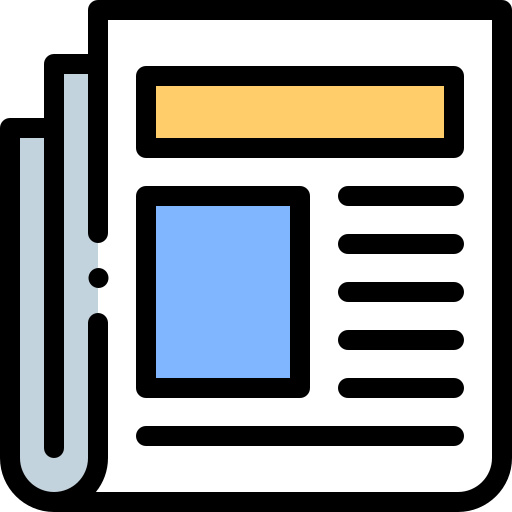 “A ‘SAD’ Story: Patient Stuck With $176K Bill After Medicare Policy Switch”
Before October 21, 2021
Injection administered at Clinic
Cost of Stelara = $40,000/dose
Cost to patient after Medicare Part B + supplemental plan: $0
After October 21, 2021
Injection administered at Clinic
Cost of Stelara = $43,543.47/dose
Cost to patient after Medicare Part B + supplemental plan: $43,543.47
Medicare reclassifies Stelara to “SAD”*
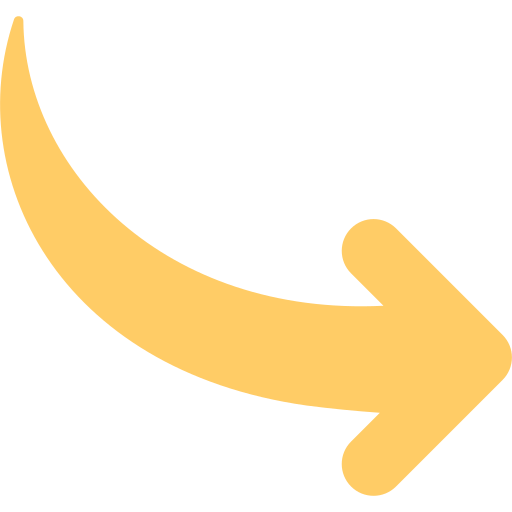 Cost after 7 months of treatment:
$176,000.00
*SAD = Self Administered Drug
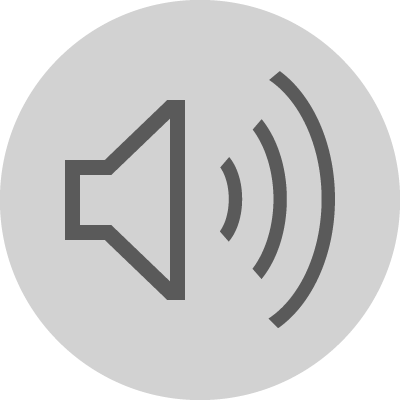 [Speaker Notes: https://www.medpagetoday.com/special-reports/exclusives/106338?xid=nl_mpt_DHE_2023-09-14&eun=g1693642d0r&utm_source=Sailthru&utm_medium=email&utm_campaign=Daily%20Headlines%20Evening%202023-09-14&utm_term=NL_Daily_DHE_dual-gmail-definition

When discussing the medical medical coverage vs prescription coverage it would be good to go over this as a sample case of what to watch out for.
disparities that medicare recipients experience due to a lack of understanding their benefits

A patient with Parkinson’s disease was receiving the injection ustekinumab (Stelara) for his Crohn’s disease for the past 5 years. A licensed professional would administer the expensive injection at no cost to him. Stelara is an expensive medication costing around $40,000 per dose, but Medicare covered all the costs for him under Part B. On October 15, 2021, Medicare reclassified the drug to a “SAD” or self-administered drug and would no longer cover it if administered in the outpatient setting. The patient was unaware of this and so continued going to the clinic to have his injections administered. He did not know that every injection was costing him $43,543.47 which in 7 months added up to around $176,000. The patient stated that Medicare claims he should have been aware that Part B does not cover most SAD drugs because these can be administered at home on your own. He was also told he should have read it in his “Medicare & You” handbook. 


Citation:

 Clark, C. (2023, September 14). A “sad” story: Patient stuck with $176K bill after Medicare policy switch. Medical News. https://www.medpagetoday.com/special-reports/exclusives/106338?xid=nl_mpt_DHE_2023-09-14&eun=g1693642d0r&utm_source=Sailthru&utm_medium=email&utm_campaign=Daily+Headlines+Evening+2023-09-14&utm_term=NL_Daily_DHE_dual-gmail-definition]
Summarizing Medicare
MEDICARE: 4 PARTS
Part A = Hospital 
Part B = Medical
Part D = Prescription 
Part C “Medicare Advantage” = Hospital + Medical + Prescription  

Dual Eligible:
Medicare + Medicaid

HOW TO ENROLL:
Call 1-800-MEDICARE
www.ssa.gov 
In person
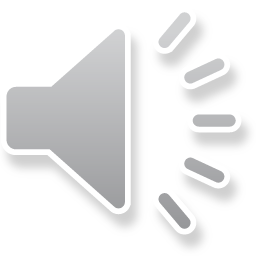 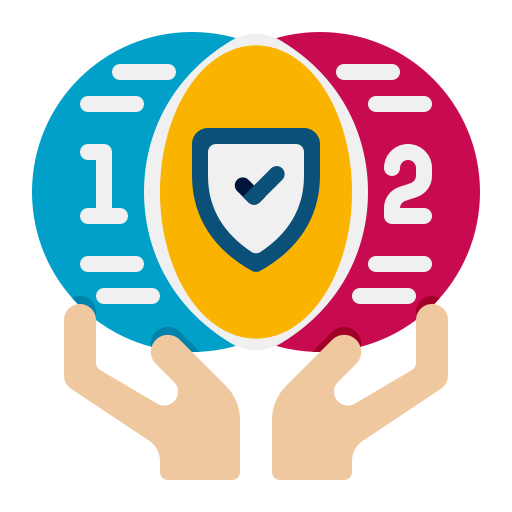 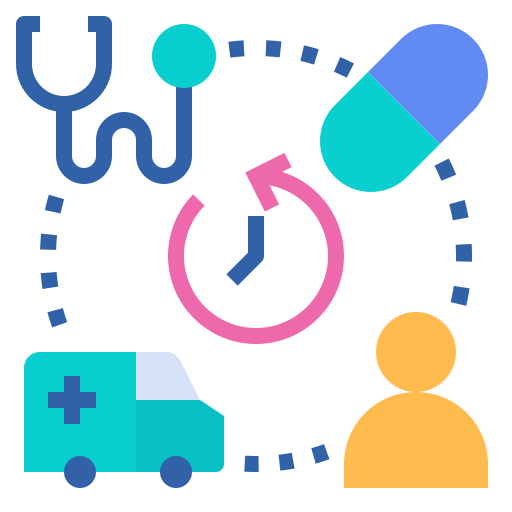 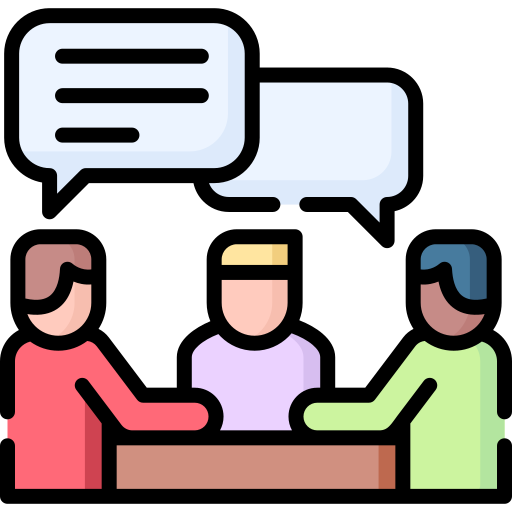 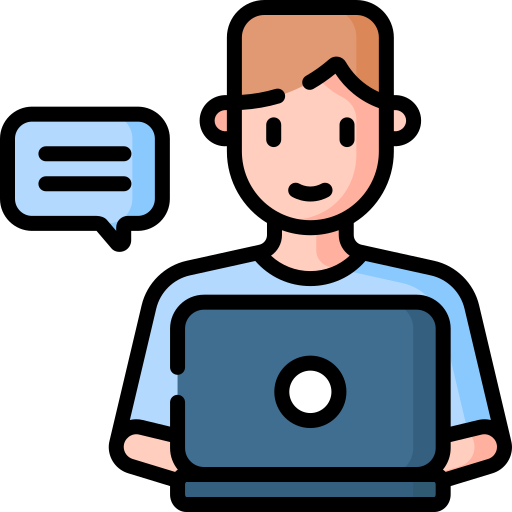 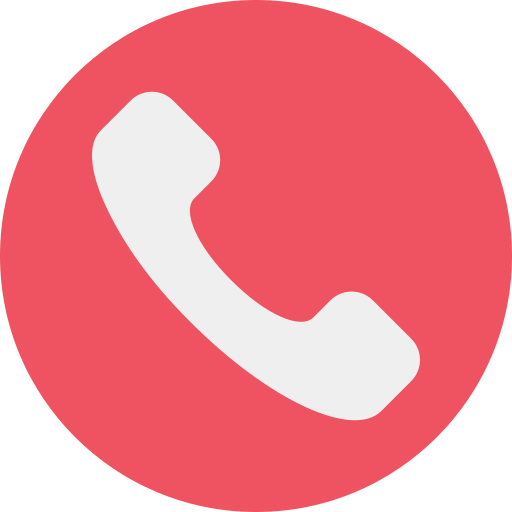 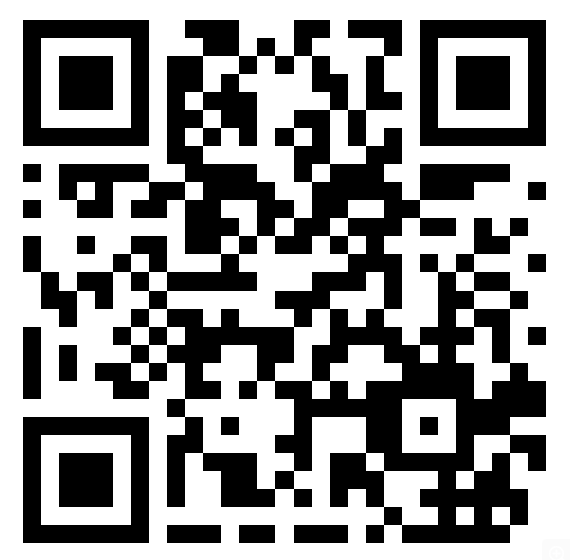 Please take the post-test
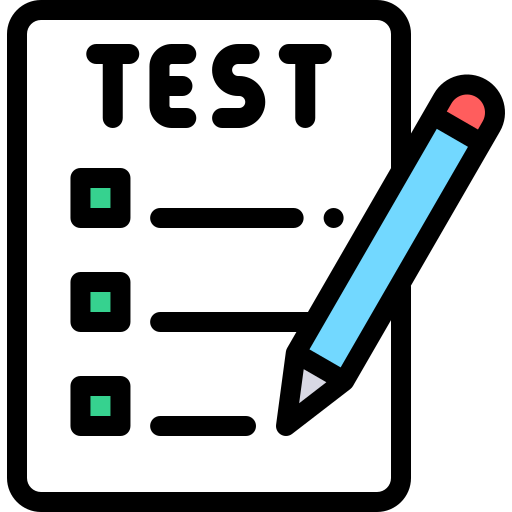 https://www.surveymonkey.com/r/MTM7KPX
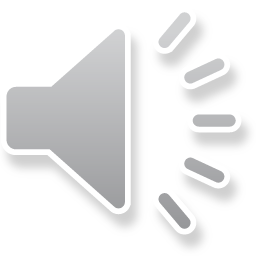 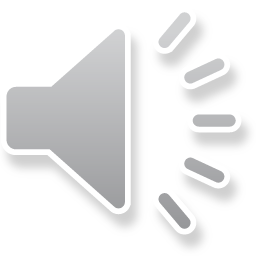 THANKS!
Any Questions? Contact us!
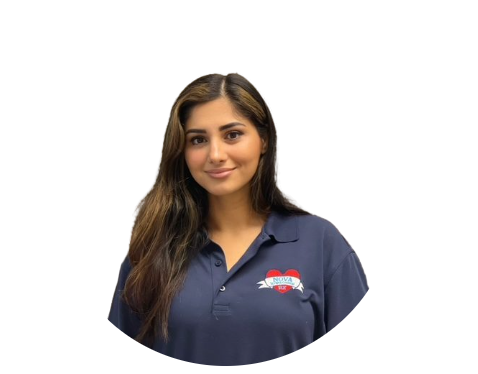 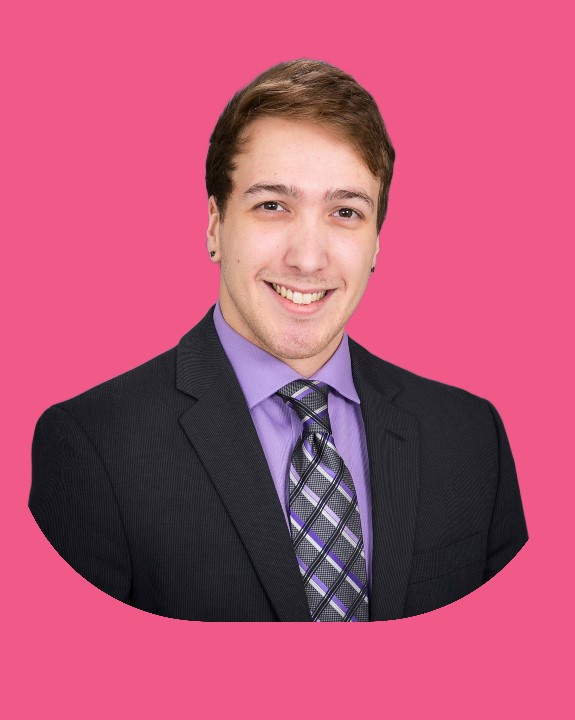 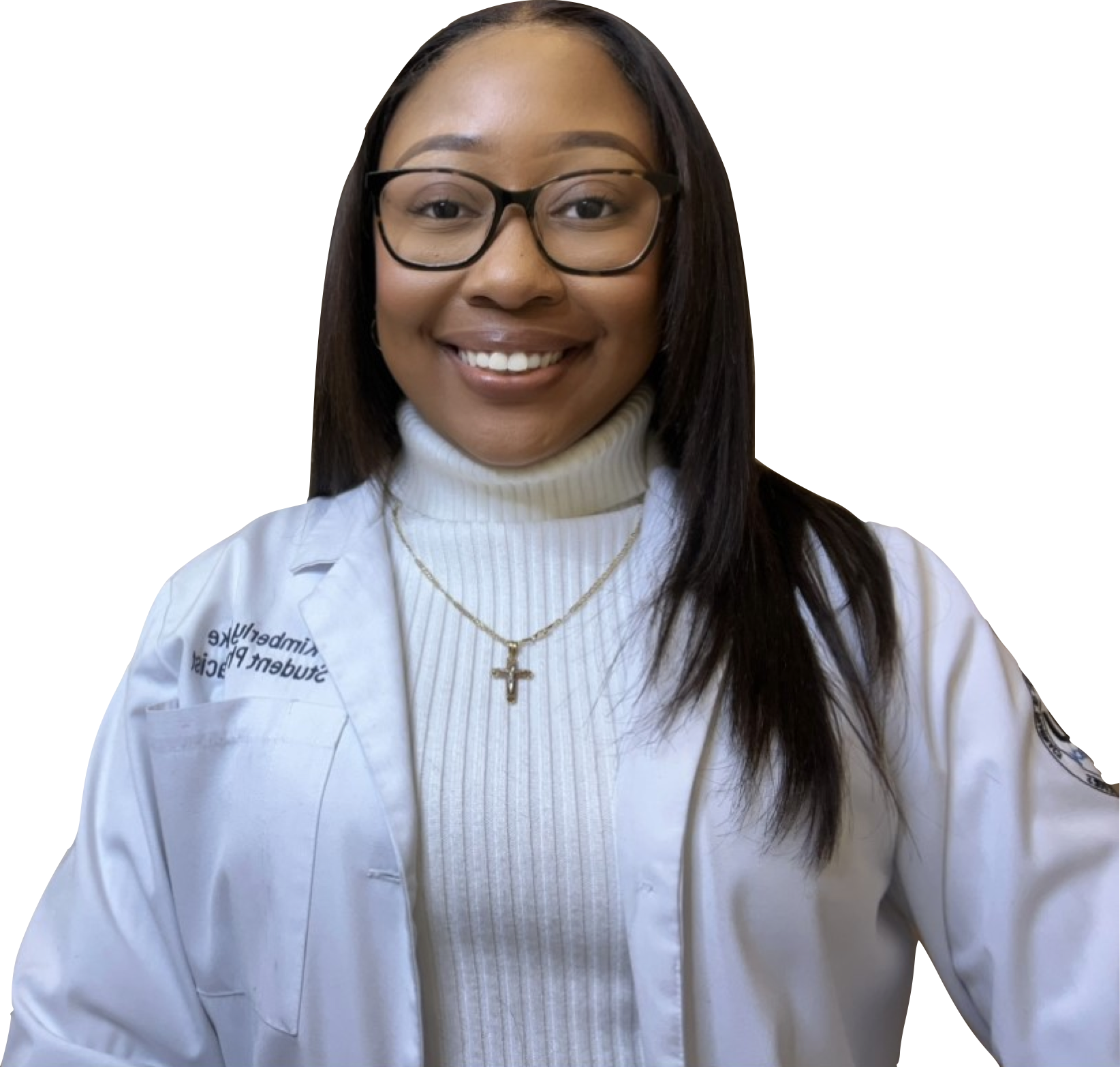 Julian Azzouzi,  Pharm d.
Kimberly Clarke, Pharm d.
Shabnum ANwari, Pharm d.
Community-based PGY-1 Pharmacy Resident with Nuvance Health
Health Disparities & Outcomes Research Fellow Touro College of Pharmacy
Safety Net Health Equity Fellow APhA & NOVA ScriptsCentral
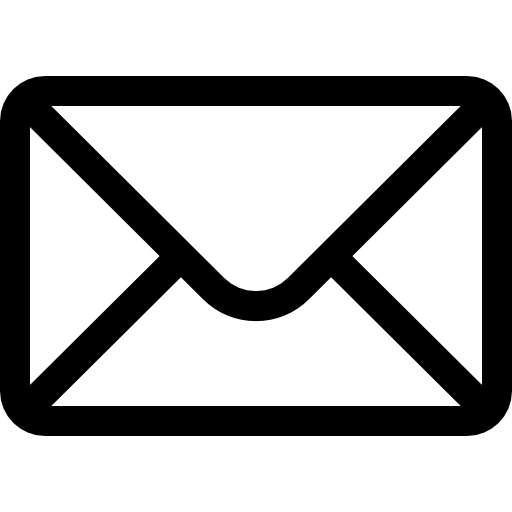 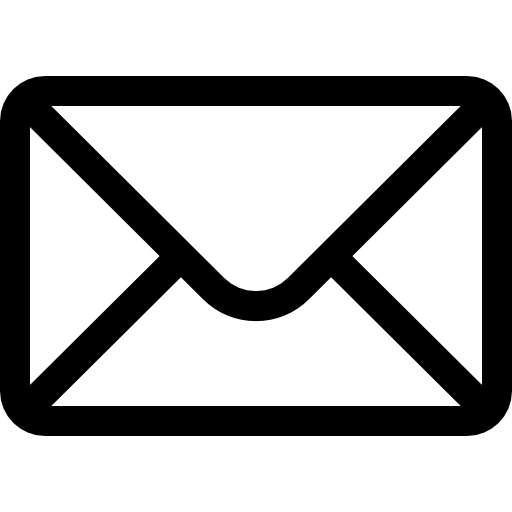 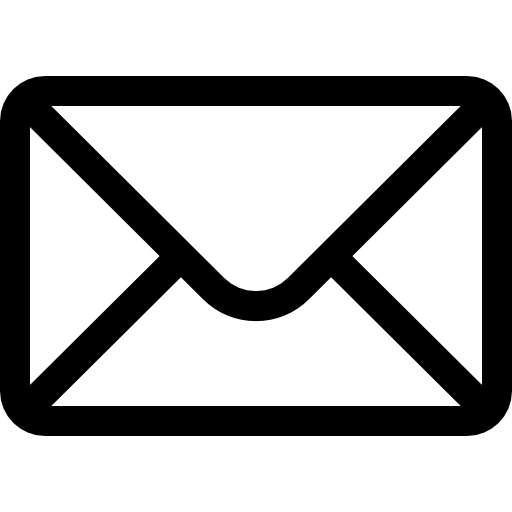 EMAIL ME!
EMAIL ME!
EMAIL ME!
jazzouzi@touro.edu
sanwari@novascriptscentral.org
kimberly.clarke@nuvancehealth.org
CREDITS: This presentation template was created by Slidesgo, including icons by Flaticon, and infographics and images by Freepik.
Citations:
About the medicare-medicaid coordination office. CMS.gov. (n.d.-a). https://www.cms.gov/Medicare-Medicaid-Coordination/Medicare-and-Medicaid-Coordination/Medicare-Medicaid-Coordination-Office
Avoid late enrollment penalties. Medicare. (n.d.). https://www.medicare.gov/basics/costs/medicare-costs/avoid-penalties 
Centers for Medicare and Medicaid Services. (n.d.). American Indian/Alaska native. CMS.gov. https://www.cms.gov/training-education/partner-outreach-resources/american-indian-alaska-native
Center for Medicare and Medicaid Services. (n.d.). Medicaid and CHIP Renewals: A Faith-Based Communications Toolkit. Medicaid.gov. https://www.medicaid.gov/sites/default/files/2023-08/faith-based-toolkit.pdf
Clark, C. (2023, September 14). A “sad” story: Patient stuck with $176K bill after Medicare policy switch. Medical News. https://www.medpagetoday.com/special-reports/exclusives/106338?xid=nl_mpt_DHE_2023-09-14&eun=g1693642d0r&utm_source=Sailthru&utm_medium=email&utm_campaign=Daily+Headlines+Evening+2023-09-14&utm_term=NL_Daily_DHE_dual-gmail-definition 
Coverage to care. CMS.gov. (n.d.-b). https://www.cms.gov/about-cms/agency-information/omh/health-equity-programs/c2c
Department of Health. Dual Eligible New Yorkers. (n.d.). https://www.health.ny.gov/health_care/medicaid/redesign/duals/
Eligibility. MACPAC. (2023, September 8). https://www.macpac.gov/subtopic/dually-eligible-beneficiaries-eligibility/
Find a medicare plan. (n.d.). https://www.medicare.gov/plan-compare/#/?year=2023&lang=en
How to dual qualify for Medicare and Medicaid - Valuepenguin. (n.d.). https://www.valuepenguin.com/dual-qualify-medicare-medicaid
Johnson, J. (2016, October 14). Infographic: Navigating fall open enrollment. Medicare Rights Center. https://www.medicarerights.org/infographics/2016/10/14/blog-navigating-fall-open-enrollment
Medicare changes in 2023. Medicare Interactive. (2023, January 3). https://www.medicareinteractive.org/get-answers/medicare-basics/medicare-overview/upcoming-medicare-changes
Medicare Fraud And Abuse: How Seniors Can Protect Themselves. The National Council on Aging. (n.d.). https://www.ncoa.org/article/medicare-fraud-and-abuse-how-seniors-can-protect-themselves 
Medicare Interactive. (2023, July 17). https://www.medicareinteractive.org/
Medicare - The United States Social Security Administration. (n.d.). https://www.ssa.gov/pubs/EN-05-10043.pdf 
Medicare.gov. (n.d.-b). Your Medicare Options. Find a medicare plan. https://www.medicare.gov/plan-compare/#/coverage-options?year=2023&lang=en 
Resources. Center for Medicare Advocacy. (2022, July 5). https://medicareadvocacy.org/medicare-info/other-resources/
Reporting Medicare Fraud & Abuse. Medicare. (n.d.-b). https://www.medicare.gov/basics/reporting-medicare-fraud-and-abuse 
Seniors & medicare and Medicaid enrollees. Medicaid. (n.d.). https://www.medicaid.gov/medicaid/eligibility/seniors-medicare-and-medicaid-enrollees/index.html 
U.S. Department of Health and Human Services. (n.d.). FAQs category: Medicare and Medicaid. Medicare and Medicaid. https://www.hhs.gov/answers/medicare-and-medicaid/index.html#:~:text=Medicare%20is%20federal%20health%20insurance,with%20limited%20income%20and%20resources
Citations:
About the medicare-medicaid coordination office. CMS.gov. (n.d.-a). https://www.cms.gov/Medicare-Medicaid-Coordination/Medicare-and-Medicaid-Coordination/Medicare-Medicaid-Coordination-Office
Avoid late enrollment penalties. Medicare. (n.d.). https://www.medicare.gov/basics/costs/medicare-costs/avoid-penalties 
Centers for Medicare and Medicaid Services. (n.d.). American Indian/Alaska native. CMS.gov. https://www.cms.gov/training-education/partner-outreach-resources/american-indian-alaska-native
Center for Medicare and Medicaid Services. (n.d.). Medicaid and CHIP Renewals: A Faith-Based Communications Toolkit. Medicaid.gov. https://www.medicaid.gov/sites/default/files/2023-08/faith-based-toolkit.pdf
Clark, C. (2023, September 14). A “sad” story: Patient stuck with $176K bill after Medicare policy switch. Medical News. https://www.medpagetoday.com/special-reports/exclusives/106338?xid=nl_mpt_DHE_2023-09-14&eun=g1693642d0r&utm_source=Sailthru&utm_medium=email&utm_campaign=Daily+Headlines+Evening+2023-09-14&utm_term=NL_Daily_DHE_dual-gmail-definition 
Coverage to care. CMS.gov. (n.d.-b). https://www.cms.gov/about-cms/agency-information/omh/health-equity-programs/c2c
Department of Health. Dual Eligible New Yorkers. (n.d.). https://www.health.ny.gov/health_care/medicaid/redesign/duals/
Eligibility. MACPAC. (2023, September 8). https://www.macpac.gov/subtopic/dually-eligible-beneficiaries-eligibility/
Find a medicare plan. (n.d.). https://www.medicare.gov/plan-compare/#/?year=2023&lang=en
How to dual qualify for Medicare and Medicaid - Valuepenguin. (n.d.). https://www.valuepenguin.com/dual-qualify-medicare-medicaid
Johnson, J. (2016, October 14). Infographic: Navigating fall open enrollment. Medicare Rights Center. https://www.medicarerights.org/infographics/2016/10/14/blog-navigating-fall-open-enrollment
Medicare changes in 2023. Medicare Interactive. (2023, January 3). https://www.medicareinteractive.org/get-answers/medicare-basics/medicare-overview/upcoming-medicare-changes
Medicare Fraud And Abuse: How Seniors Can Protect Themselves. The National Council on Aging. (n.d.). https://www.ncoa.org/article/medicare-fraud-and-abuse-how-seniors-can-protect-themselves 
Medicare Interactive. (2023, July 17). https://www.medicareinteractive.org/
Medicare - The United States Social Security Administration. (n.d.). https://www.ssa.gov/pubs/EN-05-10043.pdf 
Medicare.gov. (n.d.-b). Your Medicare Options. Find a medicare plan. https://www.medicare.gov/plan-compare/#/coverage-options?year=2023&lang=en 
Resources. Center for Medicare Advocacy. (2022, July 5). https://medicareadvocacy.org/medicare-info/other-resources/
Reporting Medicare Fraud & Abuse. Medicare. (n.d.-b). https://www.medicare.gov/basics/reporting-medicare-fraud-and-abuse 
Seniors & medicare and Medicaid enrollees. Medicaid. (n.d.). https://www.medicaid.gov/medicaid/eligibility/seniors-medicare-and-medicaid-enrollees/index.html 
U.S. Department of Health and Human Services. (n.d.). FAQs category: Medicare and Medicaid. Medicare and Medicaid. https://www.hhs.gov/answers/medicare-and-medicaid/index.html#:~:text=Medicare%20is%20federal%20health%20insurance,with%20limited%20income%20and%20resources